Station Master Training
Role and Guidance for Management of Polling Agents & Counting Agents in General Election
What we will cover today
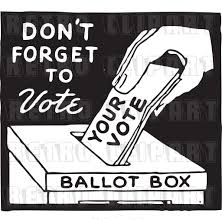 What’s a Station Master
Before Election Day
Material for Elections
On Election Day
After Polling Closes

Potential issues marked in red
Pictures may be taken from EC training to facilitate reference for EC Officers
Station Master Training.  Copyright of People of Malaysia.  Please feel free to use for the betterment of the Nation
2
v 5 (1 Feb 23)
What’s a Station Master
Station Master Training.  Copyright of People of Malaysia.  Please feel free to use for the betterment of the Nation
3
v 5 (1 Feb 23)
The Candidate’s team
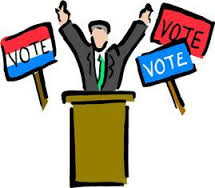 Campaign Manager
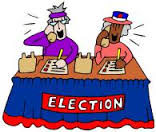 Candidate
Election Agent
Mandated to represent Candidate to EC
Help run Election for Candidate
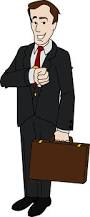 PACABA Coordinator
Administer recruitment, assignment, training & logistics for PACABA
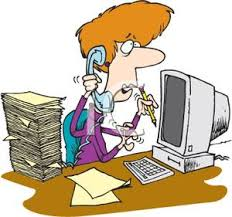 Station Master Training.  Copyright of People of Malaysia.  Please feel free to use for the betterment of the Nation
4
v 5 (1 Feb 23)
Breaking down the Constituency
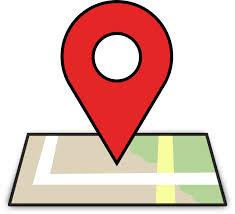 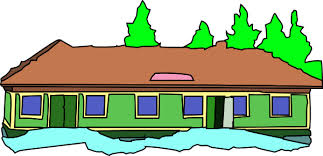 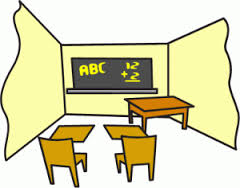 Station Master Training.  Copyright of People of Malaysia.  Please feel free to use for the betterment of the Nation
5
v 5 (1 Feb 23)
Who’s Who on Election Day
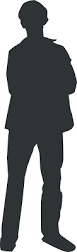 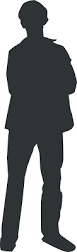 Constituency
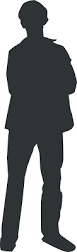 Returning Officer (‘RO’)
+ 4 Asst ROs


Presiding Officer 1 (Coordination role)
Polling Centre Officer


Presiding Officer  (Ketua Tempat Mengundi = ‘KTM’)
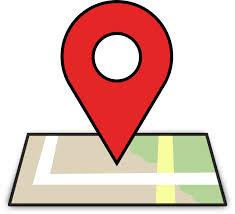 Election Agent
PACABA Coordinator


Station Master (Ketua PACABA)


Polling Agent (‘PA’)
Counting Agent (‘CA’)
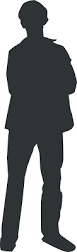 Centre
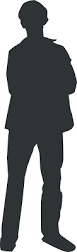 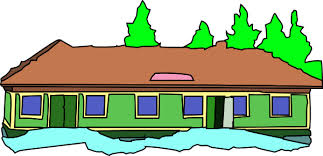 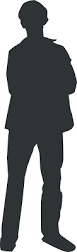 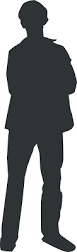 Stream=Saluran
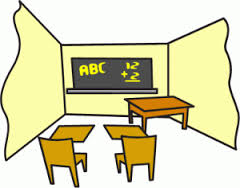 Station Master Training.  Copyright of People of Malaysia.  Please feel free to use for the betterment of the Nation
6
v 5 (1 Feb 23)
What a Polling and Counting Agent is
An agent of Candidate
Act of agent is act of candidate
Interest of candidate is interest of agent
You are not independent
Two separate roles – PA and CA
Observe Polling and Counting process
Not part of the process
No veto
Subject to Election law
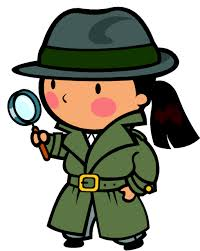 Station Master Training.  Copyright of People of Malaysia.  Please feel free to use for the betterment of the Nation
7
v 5 (1 Feb 23)
Who can be a Polling and Counting Agent
Waiting for the change
Malaysian citizen
21 years and above
Not charged in Court for any criminal offense in the last 5 years
Traffic offenses excluded
Not a discharged prisoner within the last 5 years under Elections Offenses Act
Not registered under Prevention of Crime Act
Not an undischarged bankrupt
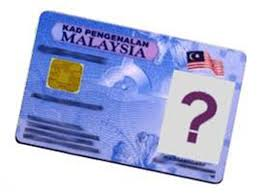 Station Master Training.  Copyright of People of Malaysia.  Please feel free to use for the betterment of the Nation
8
v 5 (1 Feb 23)
What a Station Master do
Variously also called Ketua PACABA
Lead all PACABAs in Polling Centre
Manage, Schedule, etc all tasks for PACABAs under him/her
Communicate with EC authorities in the Polling Centre
Report results of Polling in Polling Centre with Form 14 as well as situation at the Polling Centre
Intermediary between PACABAs at Polling Centre and Election Agent
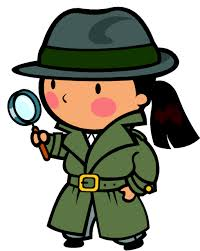 Station Master Training.  Copyright of People of Malaysia.  Please feel free to use for the betterment of the Nation
9
v 5 (1 Feb 23)
Two types of Station Masters
Urban areas
Several Polling Streams in one Polling Centre, one location
Normally a school
PACABA recruitment tend to be more centralized in urban areas
Rural areas
Several Polling Centres, including single Polling Stream
Normally will cover entire Polling District
Local Station Masters may have responsibility to recruit PACABAs
Task more complicated
Communicating with several locations
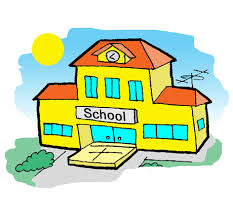 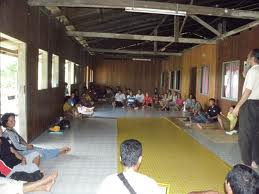 Station Master Training.  Copyright of People of Malaysia.  Please feel free to use for the betterment of the Nation
10
v 5 (1 Feb 23)
Who will make a good Station Master
Used to leading and managing others
Prompt response when unusual situations arises
Communicate with difficult people
Familiar with all Election & PACABA procedures
Trustworthy and fair
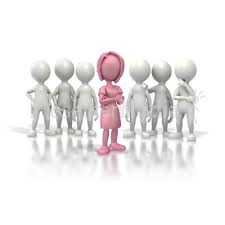 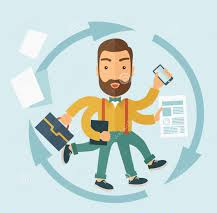 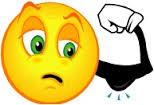 Station Master Training.  Copyright of People of Malaysia.  Please feel free to use for the betterment of the Nation
11
v 5 (1 Feb 23)
After your appointment
Station Master Training.  Copyright of People of Malaysia.  Please feel free to use for the betterment of the Nation
12
v 5 (1 Feb 23)
Appointment as Station Master
Normally you will be appointed by PACABA Coordinator
Chosen from experienced PACABAs
No appointment letter as this is not a formal position acknowledged by EC
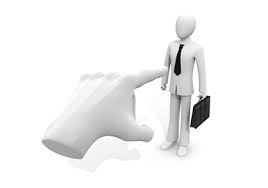 Station Master Training.  Copyright of People of Malaysia.  Please feel free to use for the betterment of the Nation
13
v 5 (1 Feb 23)
Initial tasks
3 areas of preparation
PACABA
Polling Centre
PACA kit and Material

Make sure you are appointed as Polling Agent AND Counting Agent
Without the EC Tag and Appointment Form, you will not be allowed into Polling Stream to speak to any PO
You may be required as standby PACABA
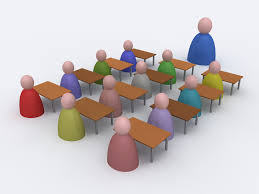 Station Master Training.  Copyright of People of Malaysia.  Please feel free to use for the betterment of the Nation
14
v 5 (1 Feb 23)
PACABA – Recruitment, Rostering and Communication
Station Master Training.  Copyright of People of Malaysia.  Please feel free to use for the betterment of the Nation
15
v 5 (1 Feb 23)
PACABA Name List
PACABA Coordinator will provide you with list of PACABAs assigned to you
Make sure they all have contact numbers
If no telephone, consider whether you still want the person as PACABA
If contact details are missing, trace in GoogleForm or the original form in PACABA Coordinator’s office
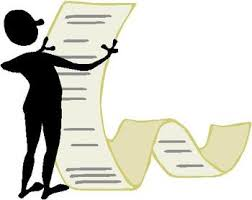 Station Master Training.  Copyright of People of Malaysia.  Please feel free to use for the betterment of the Nation
16
v 5 (1 Feb 23)
Contact them
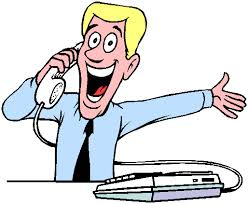 Whatsapp and/or Email details of the team & material in pdf to all PACABAs
Training slides
and if interested 
Checklists
Relevant pages of Acts/Regulations
Ask for everyone’s previous experience as PACABA & whether any restriction regarding time slots for duty roster
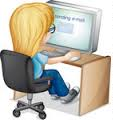 Station Master Training.  Copyright of People of Malaysia.  Please feel free to use for the betterment of the Nation
17
v 5 (1 Feb 23)
Details required from PACABA
Fill in Google Form
Documents
Copy both sides MyKad
Handphone photo acceptable
Signed Oath of Secrecy
Passport-sized photo – one for each role PA, CA, BA
Write name & IC no at back
Details
Telephone number
Experience as PACABA
Any previous experience as Counting Agent or Station Master
Time and place of duty
May wish to be on duty at place of voting
At worst, handphone photo acceptable
Mandatory hardcopy not negotiable
At worst, cut from MyKad photo
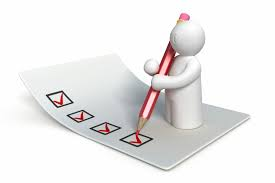 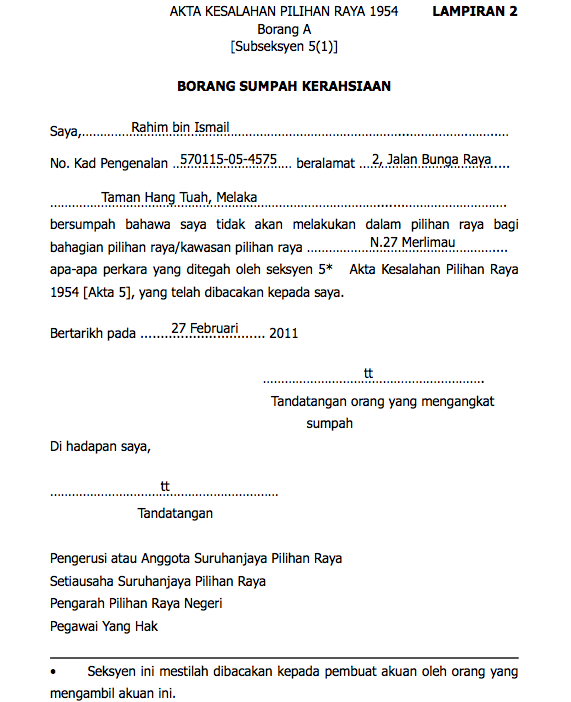 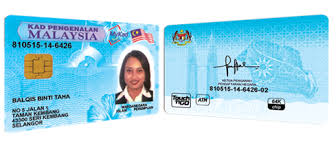 Station Master Training.  Copyright of People of Malaysia.  Please feel free to use for the betterment of the Nation
18
v 5 (1 Feb 23)
Appointment to be a Polling or Counting Agent
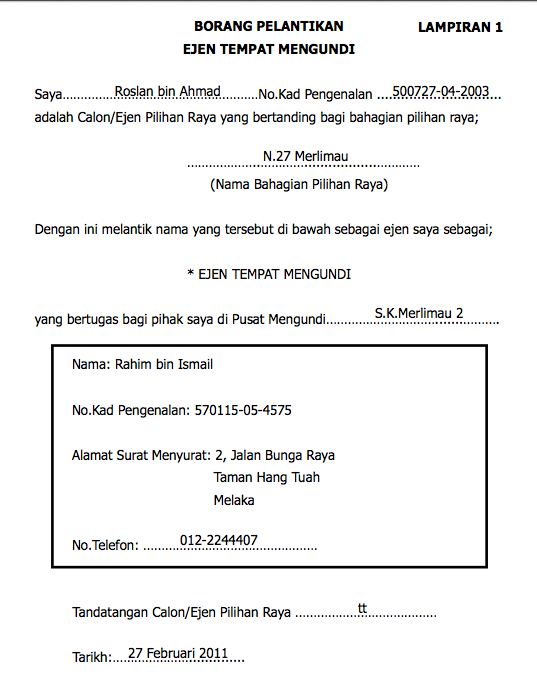 White Appointment Form filled in by PACABA Coordinator and signed by Candidate or Election Agent
One for each role PA, CA and BA
Specific to the Polling Centre
Any change will require a fresh Appointment Form
Station Master Training.  Copyright of People of Malaysia.  Please feel free to use for the betterment of the Nation
19
v 5 (1 Feb 23)
Form A Oath of Secrecy
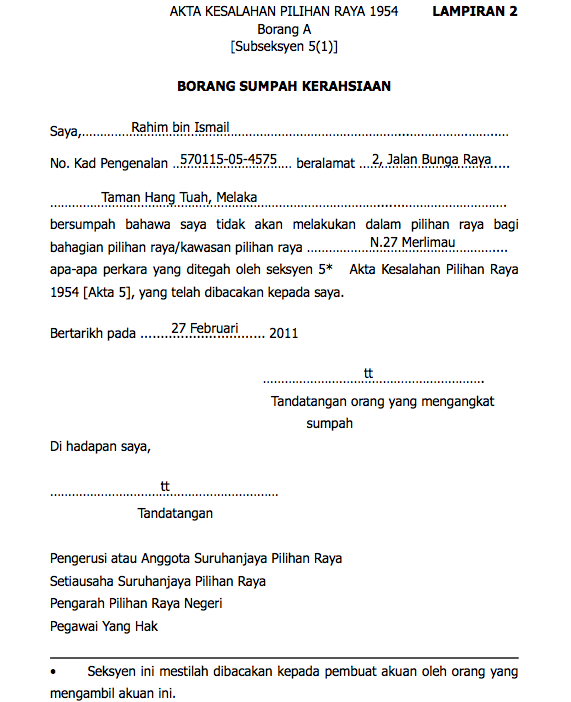 Red Form
Required to comply with Election Offenses Act s5
Cannot try to find out candidate for whom Voter has or intend to vote 
Cannot communicate any details regarding name or voting number of any Voter before Polling close 
Cannot communicate with Voter between receipt of Ballot Paper & inserting into Ballot Box (except PO) 
Cannot communicate Polling Stream stamp before Polling close
Full s5 on reverse of the Form
Only those who have taken oath may enter Polling Stream or see serial number on Ballot Paper
Station Master Training.  Copyright of People of Malaysia.  Please feel free to use for the betterment of the Nation
20
v 5 (1 Feb 23)
Potential Change
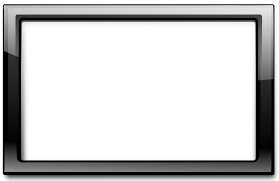 Appointment Form and Secrecy Oath may require role and polling stream to be stated
Implications
Difficulties in switching PACAs between polling streams when required by Station Master
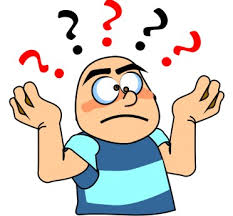 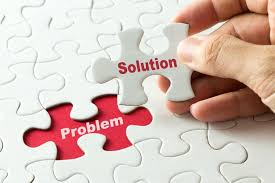 Appointment Form
Can be changed by EC
Will require Candidate/Election Agent to sign sufficient blank Forms to be held by Station Masters
Secrecy Oath
Cannot be changed as it is specified under the Act
EC may require as an non-Act requirement
Will continue to talk to EC
Station Master Training.  Copyright of People of Malaysia.  Please feel free to use for the betterment of the Nation
21
v 5 (1 Feb 23)
PACABA Communications
Station Master Training.  Copyright of People of Malaysia.  Please feel free to use for the betterment of the Nation
22
v 5 (1 Feb 23)
Communication channel
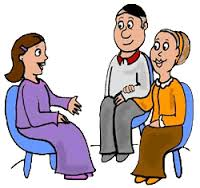 Contact each PACABA to confirm consent before adding them to WhatsApp group
Insert Polling Station number in Group Name - Pxx/Nxx/xx 
Insert in Group Description
Name of Candidate on Ballot Paper
Link to Training Slides
Link to Duty Roster
Only Admin can add participant
no joining by link 
Be firm on Group rules
Only post PACA instructions or matters dealing with this Polling Station only
Admin to ask poster of non-relevant posts to delete it.  If poster refuse, admin to delete.  Consider deleting persistent offenders
Consider replying by private message
Arrange meeting if possible at agreed place (eg., by PACABA Coordinator) 
to get to know everyone and deal with any questions on process & logistics
There should be another meeting at Polling Centre on eve of Election Day if possible
Note those with no smartphones
You will be the one responsible to text them anything relevant from the group discussion
Consider if you need the PACA if no handphone
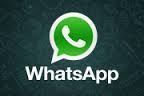 Station Master Training.  Copyright of People of Malaysia.  Please feel free to use for the betterment of the Nation
23
v 5 (1 Feb 23)
Whatsapp Groups
Candidate & EA usually added morning on Election Day
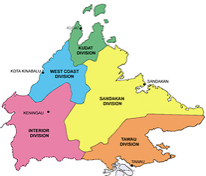 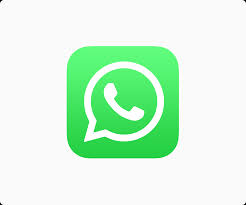 Each person will belong to two Whatsapp groups only
Information will be sent up and down the levels
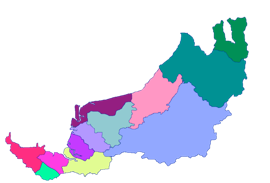 State level
All Candidates, Election Agents, PACA Coordinators
Constituency level
Candidate, Election Agent, PACA Coordinator
All Station Masters
Polling Centre level
Station Master
All PACABAs
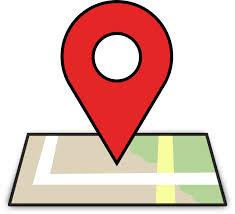 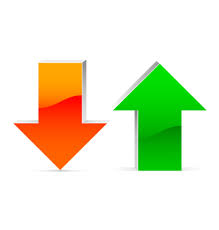 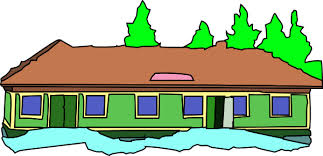 Station Master Training.  Copyright of People of Malaysia.  Please feel free to use for the betterment of the Nation
24
v 5 (1 Feb 23)
First meeting
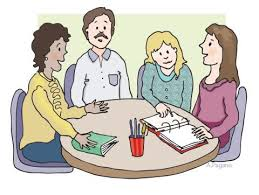 Introduce yourself and provide names of the candidate(s) PACABA are representing
Get each PACABA to introduce himself/herself & any previous experience as PACABA
Briefly run through all Polling and Counting procedures  and the latest development – EC can change procedures up to 72 hours before start of polling
Explain shifts PA1, PA2, PA3-CA.  Anyone not on shift should go to vote and return to be on standby at pondok panas
Agree on logistics, meeting time, procedure to swap duties, dress code, PACA kit, communication without phones etc.
Set meeting time for PA1 on Election Day at 7am at pondok panas (or any other alternative arrangements) 
You need some time to sort out the documentation etc
Ask more experienced PA2 to come as stand-by
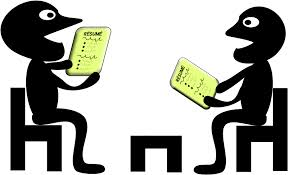 Station Master Training.  Copyright of People of Malaysia.  Please feel free to use for the betterment of the Nation
25
v 5 (1 Feb 23)
How to prepare the Duty Roster
Station Master Training.  Copyright of People of Malaysia.  Please feel free to use for the betterment of the Nation
26
v 5 (1 Feb 23)
The Duty Roster
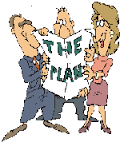 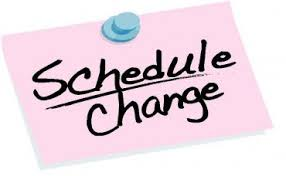 You manage the team around Duty Roster
Indicates all the work on Election Day
Will change with addition of PACABAs by PACABA Coordinator or when PACABAs drop out
First version could be from PACABA Coordinator
If none, prepare your own
Control versions closely
Only you can make amendments
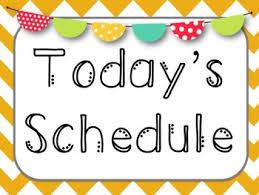 Station Master Training.  Copyright of People of Malaysia.  Please feel free to use for the betterment of the Nation
27
v 5 (1 Feb 23)
Underlying principles
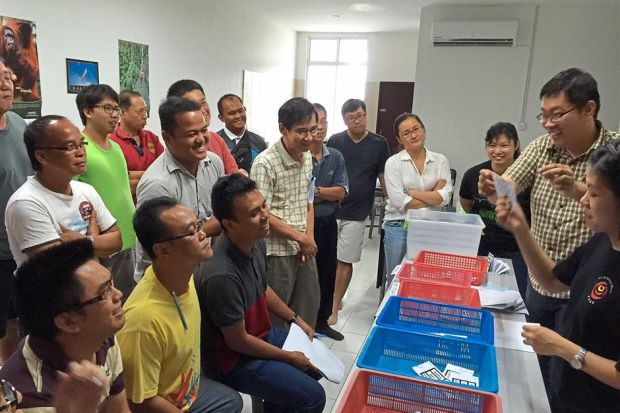 12 hours roster: divided into 
3 PACAs for Stream: 3 four-hour shifts
2 PACAs for Stream: Split shifts
If insufficient PACAs, roster is driven by availability
PACA who can do 2 shifts are most valuable
PACAs go to places where there are votes to defend the votes
Your best PACAs should be defending Ballot Boxes which contains the most of your votes or your most risky votes
Assess who your strongest PACAs are
CA must be reliable, especially in rural areas
Strongest: CA then PA1 then PA2
Stream 1 may require stronger PACAs
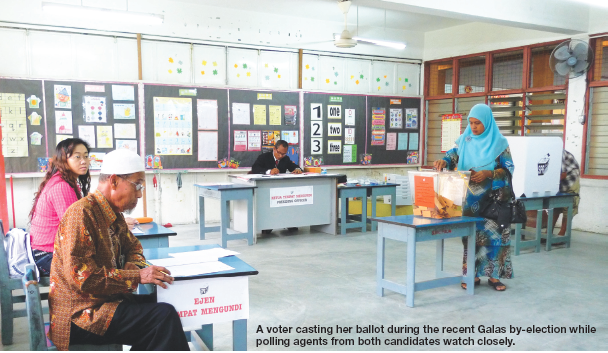 Station Master Training.  Copyright of People of Malaysia.  Please feel free to use for the betterment of the Nation
28
v 5 (1 Feb 23)
The shifts
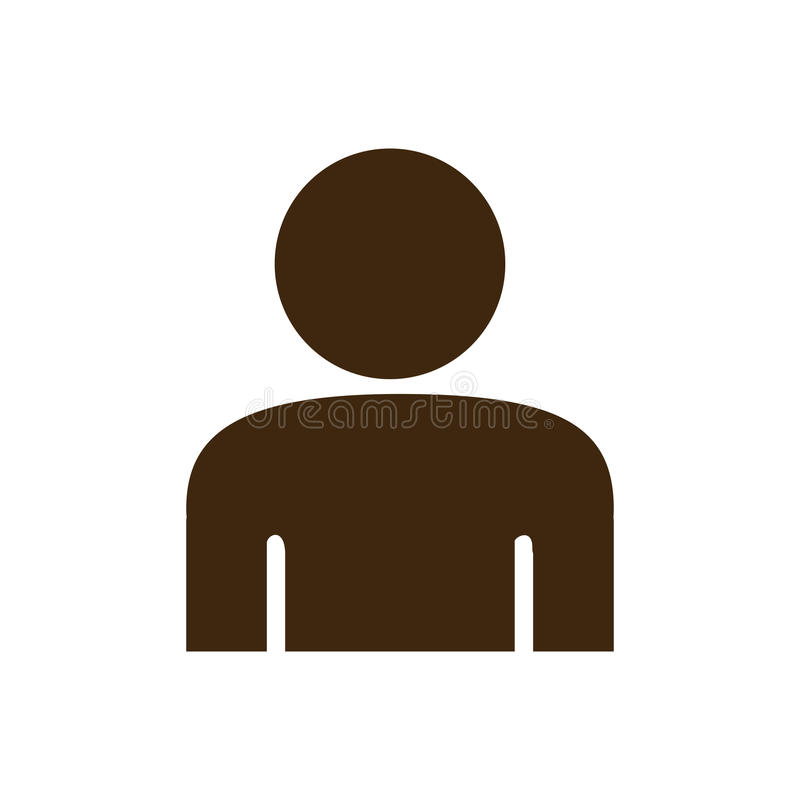 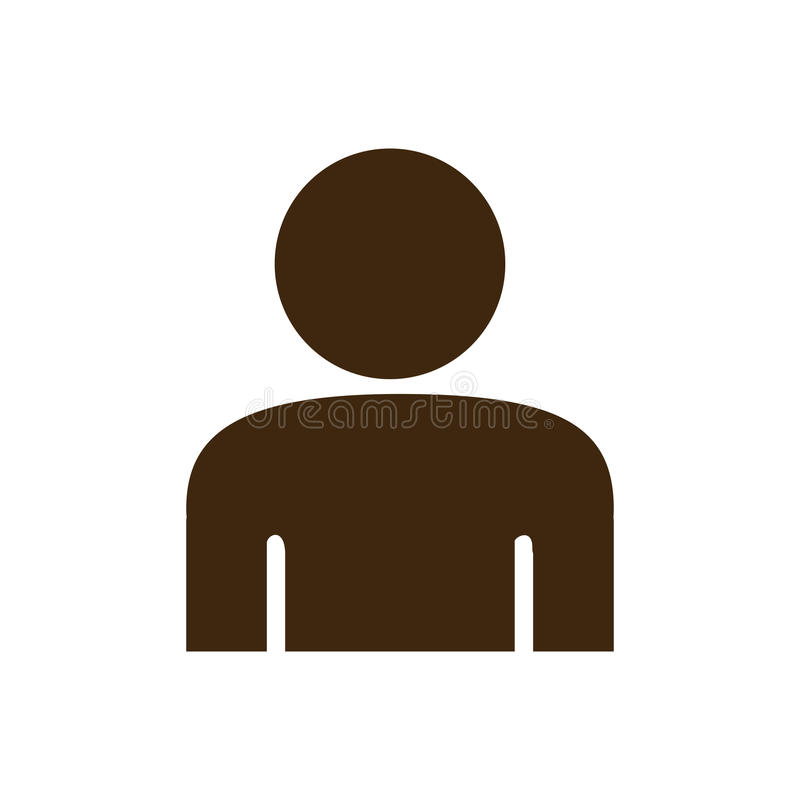 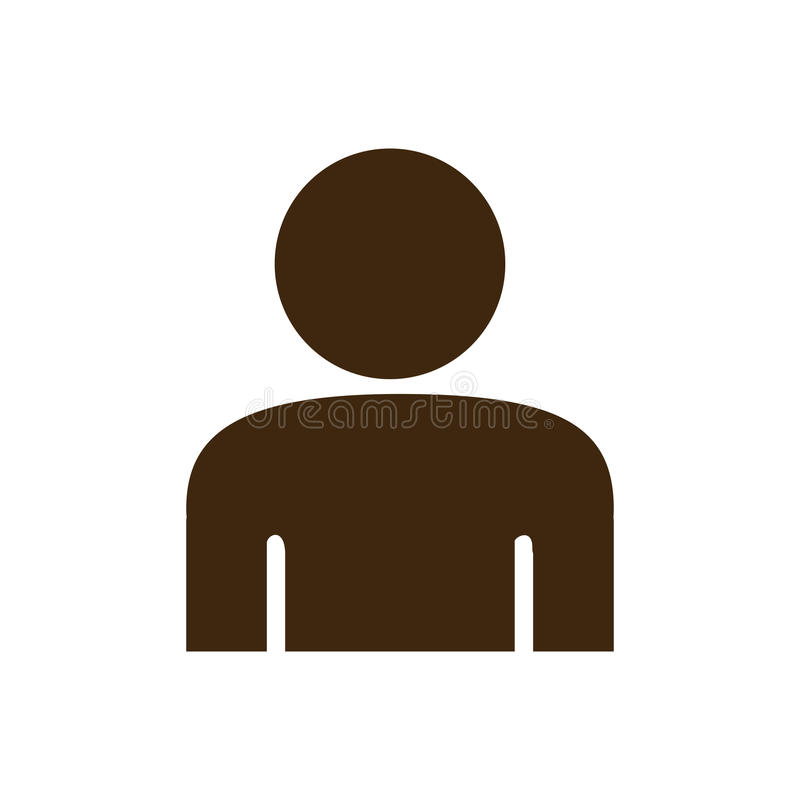 Basic shifts are 3 four-hour shifts
7.30am until 12 noon
12 noon until 4pm
May consider starting earlier if PA1 is also PA3-CA
4pm until 6pm Closing; Then CA until end
Allows CA into room before Closing, avoiding any confusion of changing shifts while PO prepare room
PA2
PA1
PA3-CA
Station Master Training.  Copyright of People of Malaysia.  Please feel free to use for the betterment of the Nation
29
v 5 (1 Feb 23)
Preparing the Duty Roster
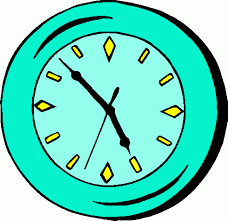 If only 2 PAs per Stream
If you have 3 PAs per Stream
Station Master Training.  Copyright of People of Malaysia.  Please feel free to use for the betterment of the Nation
30
v 5 (1 Feb 23)
Other numbers of PAs
If less then 2 PAs
If only one PACA per Stream
PA goes in as PA1 at 7.30am
Leave at 10am or when situation stable: risk is lower
REST, REST, Sleep
Return as PA3-CA at 4pm
If only one PACA per Station
CA requests all POs to prepare Form 14s as CA will sign & collect after end of Counting
Stay outside and monitor: Sign & collect Form 14 for whichever Stream that finishes Counting
Do not go in for Counting to avoid getting stuck
Available as file in slide
If more than 3 PAs
4: Split PA2 shift
5: Split PA1 & PA2 shift
6: Split all 3 shifts
Maximum you can have
Drawback: changing shift while PO changing room layout
Station Master Training.  Copyright of People of Malaysia.  Please feel free to use for the betterment of the Nation
31
v 5 (1 Feb 23)
Assessing availability
Determine how many PACABAs you have in all
Check which roles each team member has trained for 
Those trained as PACABA can act as BA also 
trained as BA only should not be PA or CA
Check if any PACABAs will be voting and so be temporarily unavailable
Your most valuable PACAs are those who can do two shifts
CAs must be reliable, especially in remote areas
If in doubt, you may need to bring in from outside
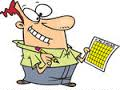 Station Master Training.  Copyright of People of Malaysia.  Please feel free to use for the betterment of the Nation
32
v 5 (1 Feb 23)
Assessing the ability of PACABAs
Assessed the ability of your team based on the following criteria
Knowledge of Election process and regulations
Self control and disciplined in carrying out the task
Firm and persistence when challenged by others
Communication & persuasion skills
Clear thinking in complex situations
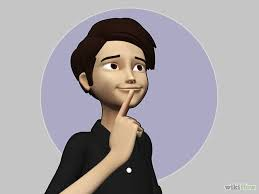 Station Master Training.  Copyright of People of Malaysia.  Please feel free to use for the betterment of the Nation
33
v 5 (1 Feb 23)
Two hour rule
Regulations require PA to be on duty for two hours before they can be replaced
PO will record change of shift in Form 763
Implication: If PA leaves after less than 2 hours, there may be no replacement until 2 hours elapsed
Action: Do not allow PA in if not well/etc and may not be able to complete 2 hours
EC/RO/PO may interpret rule to require the last PA to be on duty for at least two hours
Consider this for the duty roster – last PA to start at 4pm or 2 hours before close of Polling if reduced polling hours 
If PO require each shift to be maximum 2 hours, explain sec 14(1A) Election Offenses Act states the shift to be AT LEAST 2 hours, not maximum two hours
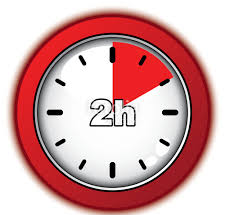 Station Master Training.  Copyright of People of Malaysia.  Please feel free to use for the betterment of the Nation
34
v 5 (1 Feb 23)
Duty Roster – Standby PACAs
Always have standby PACABAs
Get some of more experienced PA2s to be standby for PA1 
Once all PA1s are safely in the Streams and Polling started, release standbys to return for their own shift
If you are fortunate to have sufficient PACABAs for 3 shifts, use your least experienced PAs in middle shift & as standbys
If the situation is stable, send standby in to relieve a PA after 2 hours service, preferably the older or less experienced ones
Before relief, inform PA being relieved & ask him/her to inform PO of the change
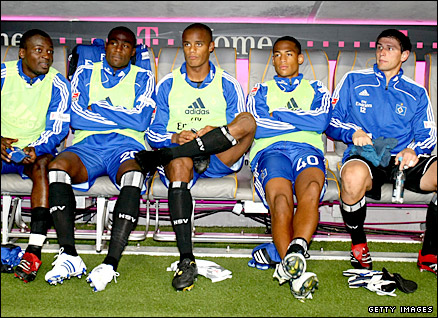 Station Master Training.  Copyright of People of Malaysia.  Please feel free to use for the betterment of the Nation
35
v 5 (1 Feb 23)
Duty Roster – Counting Agents
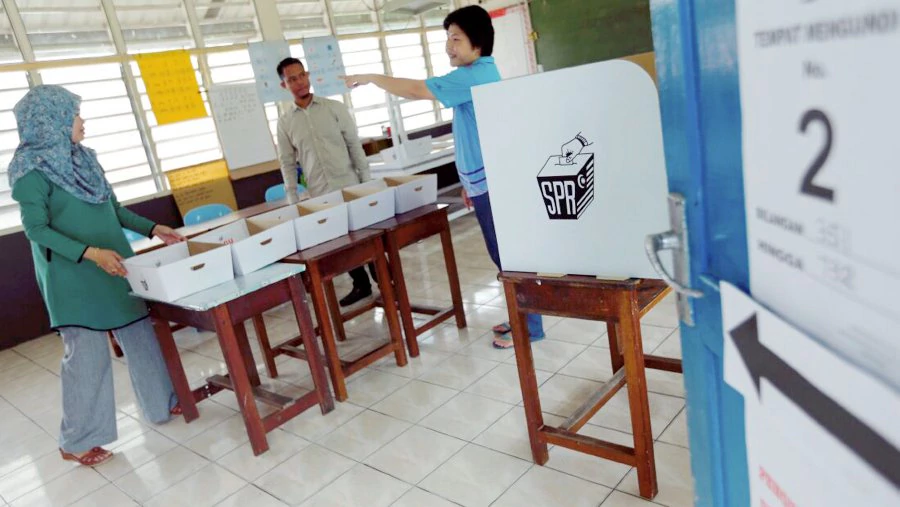 CA
If doubtful of reliability of CA, get reliable CAs from outside
If Parliamentary & State are under same party, always roster two CAs per Stream
one CA cannot cope if simultaneous counting for Parliamentary & State
If you cannot get two, ask PA1 to come back to be CA to get two CAs per stream
Ensure available Appointment Form as CA
Should you go in as a PACA?
As a rule: NEVER
You are more valuable to make decisions when issues arise and as communication channel with EA
Exception: If high risk & no one else around with documents, go in as CA
Inform EA and Coordinator
Appoint Replacement & add to WhatsApp Group as admin
Station Master Training.  Copyright of People of Malaysia.  Please feel free to use for the betterment of the Nation
36
v 5 (1 Feb 23)
Scheduling Counting Agents
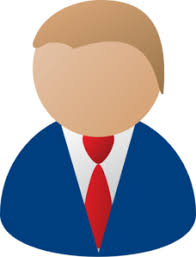 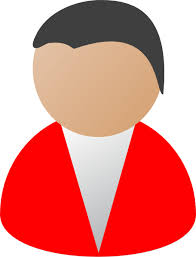 If P & N under same party, schedule 2 CAs with 3 Appointment Forms
CA1 have 2 Forms signed by both candidates
CA2 have 1 Form signed by only one candidate
If one candidate is more vulnerable, CA1 (more experienced CA) will hold that Form
Don’t forget Appointment Form as PA as well
CA1
CA2
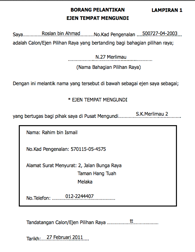 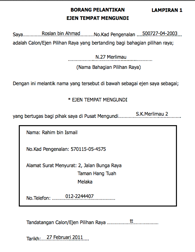 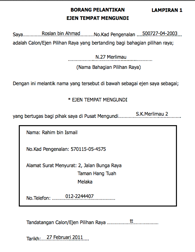 N
N
P
Consecutive counting
Concurrent counting
If consecutive counting
CA1 enters with both Forms
If simultaneous counting
CA1 & CA2 enter with own Form
Station Master Training.  Copyright of People of Malaysia.  Please feel free to use for the betterment of the Nation
37
v 5 (1 Feb 23)
Barung Agents
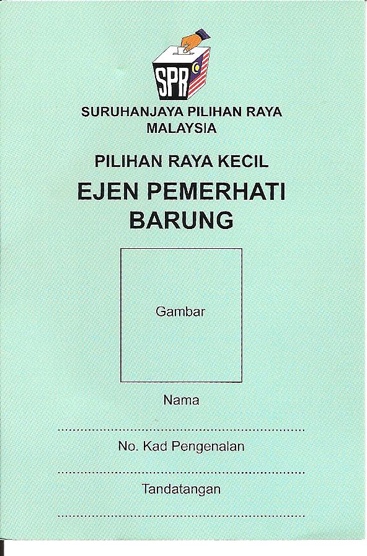 BA role is to observe checking of Electoral Roll and issuance of stream chits to Voters
But barungs are not mandatory
Voter can check polling stream at website
If there is insufficient PACABAs, do not have BAs
If there is sufficient PACABAs, or standby PAs are available (after all PA1s have gone into the streams)
Deploy less experienced PAs and those trained only as BAs to be BAs
There should be two shifts for BAs.  More shifts if there are more BAs
You only require 2 BAs; Maximum 4 BAs allowed
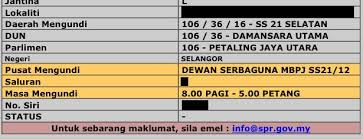 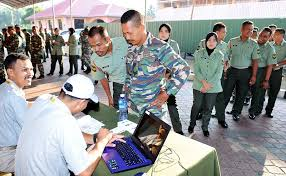 Station Master Training.  Copyright of People of Malaysia.  Please feel free to use for the betterment of the Nation
38
v 5 (1 Feb 23)
On Polling Day
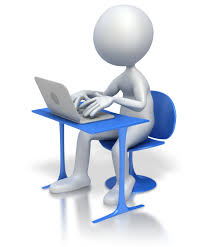 Be prepared to amend your Duty Roster as circumstance change
Availability of people
Relationship with PO
Questions over effectiveness or reliability of PACABA
Depending on availability, switch between 2-shifts and 3-shifts as appropriate
Basic principle: every volunteer must have an opportunity to serve
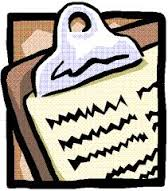 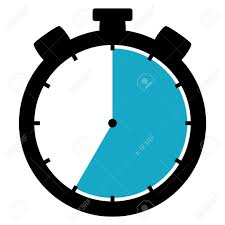 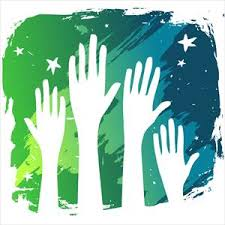 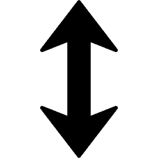 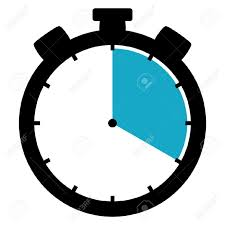 Station Master Training.  Copyright of People of Malaysia.  Please feel free to use for the betterment of the Nation
39
v 5 (1 Feb 23)
Change will happen
New PACABAs could be added & existing PACABAs could be dropped/pull out
PACABA Coordinator will continue to recruit and give you more names
PACABA dropouts will inform you
Set up GoogleDrive to hold the ONLY version of Duty Roster
Duty Roster there will always be the latest
Circulate duty rosters with version number, preferably in file name
Night before Election Day, inform everyone final version number
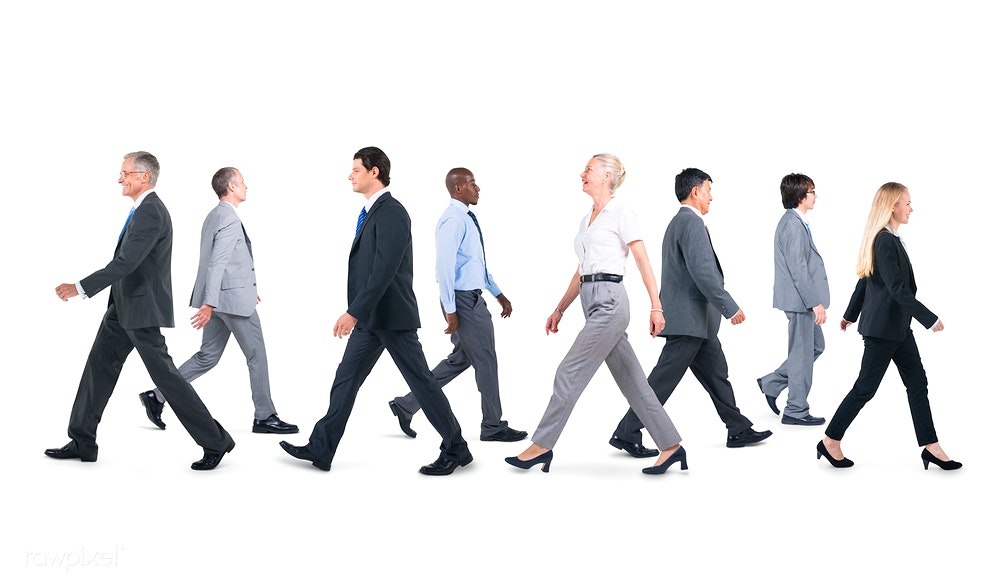 Station Master Training.  Copyright of People of Malaysia.  Please feel free to use for the betterment of the Nation
40
v 5 (1 Feb 23)
Polling Centre
Station Master Training.  Copyright of People of Malaysia.  Please feel free to use for the betterment of the Nation
41
v 5 (1 Feb 23)
Check the Polling Centre
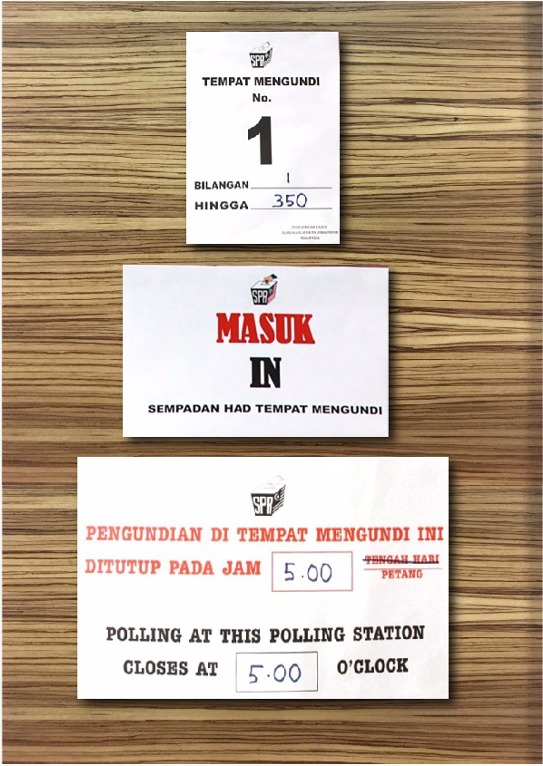 Check out Polling Centre the weekend before, if possible to identify Polling Streams, Kiosk & toilets
Arrange final briefing for your team at Polling Centre on the morning before Election Day
Run through flow of voters’ movement from gate to Polling Streams
Test data connection for Whatsapp for all Streams at Polling Centre
If not working satisfactorily, revert to SMS
If no SMS coverage, designate runners as messengers
If Polling Centre itself has no data or SMS coverage, pre-identify nearby spot where you can communicate
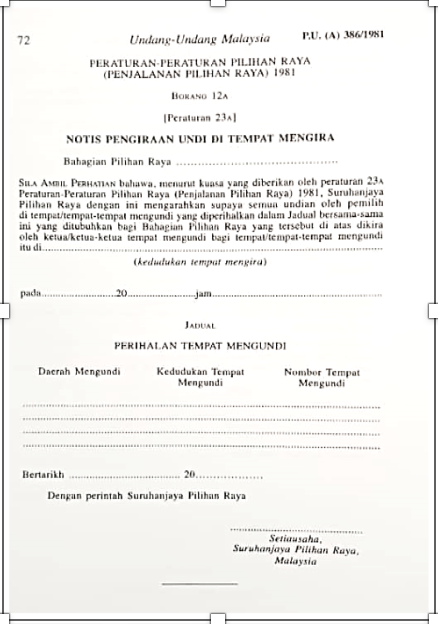 Station Master Training.  Copyright of People of Malaysia.  Please feel free to use for the betterment of the Nation
42
v 5 (1 Feb 23)
Managing your team at Polling Centre
Take photo of your whole team as this is the last time everyone will be together in daylight at Polling Centre
POs often also meet on the same morning at Polling Centre
If you see them, introduce yourself.  If possible, talk to PO1 
Identify if there is another Polling Centre/school or location that can be confused with yours (eg., SK instead of SMK) 
Check out where your pondok panas will be
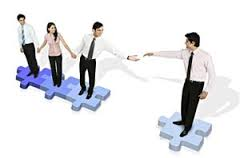 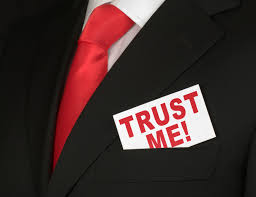 Station Master Training.  Copyright of People of Malaysia.  Please feel free to use for the betterment of the Nation
43
v 5 (1 Feb 23)
PACA Kit and Material
Station Master Training.  Copyright of People of Malaysia.  Please feel free to use for the betterment of the Nation
44
v 5 (1 Feb 23)
PACA Kit
Each PACABA Kit will be labeled with Polling Stream
Electoral roll (specific to each Polling Stream)
Sample Forms 13, 14, 753
Sample of accepted and rejected Ballot Papers
Pencil, Eraser, Sharpener, Pen & Ruler
Permanent marker pen
Empty paper & Paper clip
Three Objection Letters 
Optional/May be with Station Master only
Glue or Tape 
Training slides 
PA , CA & Station Master checklist
Relevant pages of Act & Regulations
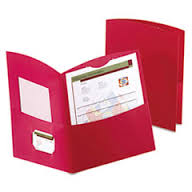 Station Master Training.  Copyright of People of Malaysia.  Please feel free to use for the betterment of the Nation
45
v 5 (1 Feb 23)
Final Station Master briefing
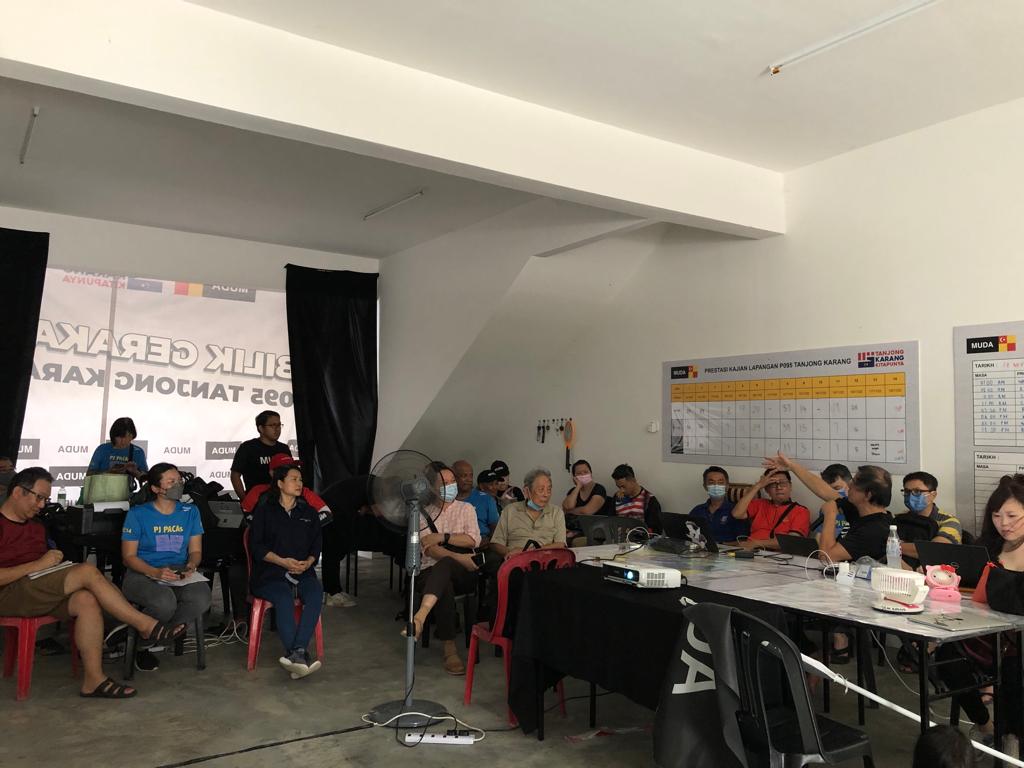 Pick up your PACABA Pack
One PACA Kit for you
One for each Stream, labeled
PACABA documents
Ensure
Each Kit is complete
Each Kit has Electoral Roll for that Stream
Early & Postal Voters marked
Each PACABA has
Red Form A Oath of Secrecy
Signed by RO
White Appointment Form
Signed by Candidate/EA
PACABA Tag with photo
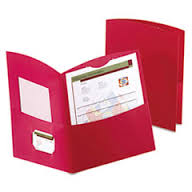 Will be held 1-3 days before Election Day
EC may change Election procedures 72 hours before start of Polling
Your final meeting with your PACABA team must be after this briefing
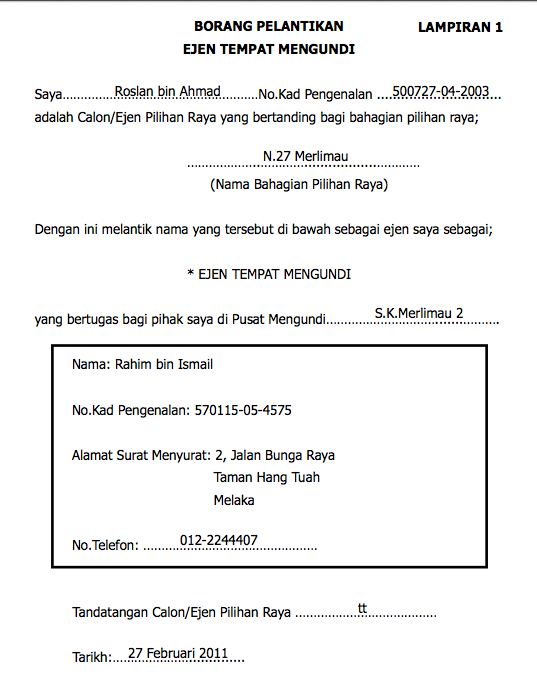 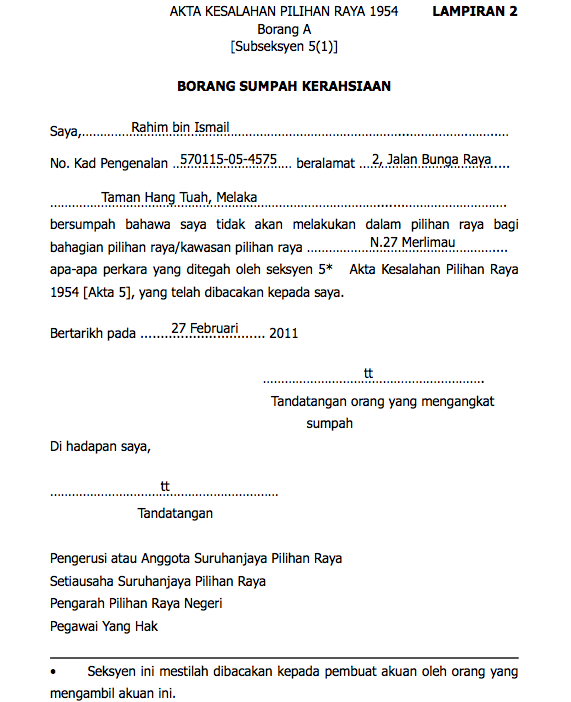 Station Master Training.  Copyright of People of Malaysia.  Please feel free to use for the betterment of the Nation
46
v 5 (1 Feb 23)
Check the Electoral Rolls
There should be an Electoral Roll in each PACA Kit for that Polling Stream.  This may be the complete list of ALL Voters without identifying Early & Postal Voters. 



Ensure
correct one for that Polling Stream
complete for all Polling Streams
Check every page
they are for the latest month that has been gazetted
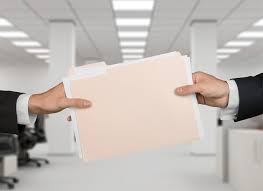 Check both Early and Postal Voters.  Procedures may change!! EC may exclude one but not the other
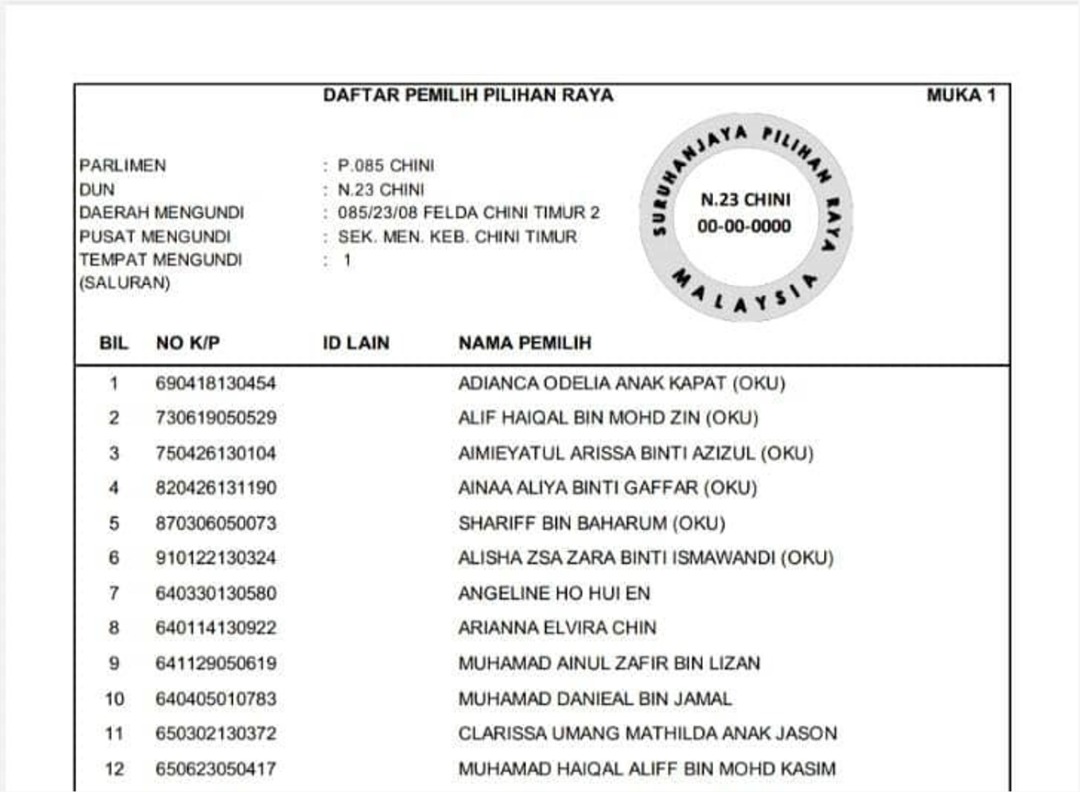 Station Master Training.  Copyright of People of Malaysia.  Please feel free to use for the betterment of the Nation
47
v 5 (1 Feb 23)
Information to know
Find out from the PACABA Coordinator
Name & contact number of Candidate & Election Agent
What time water and lunch will arrive
Where to send Forms 13 & 14 after counting
Information & format to be sent to Bilik Gerakan
Whatsapp group set up for all Station Masters 
Whether pondok panas has been set up
Most popular question
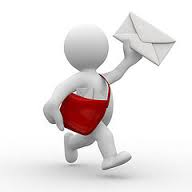 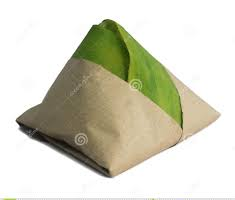 Station Master Training.  Copyright of People of Malaysia.  Please feel free to use for the betterment of the Nation
48
v 5 (1 Feb 23)
Before start of Polling
Station Master Training.  Copyright of People of Malaysia.  Please feel free to use for the betterment of the Nation
49
v 5 (1 Feb 23)
Reminder Eve of Election Day
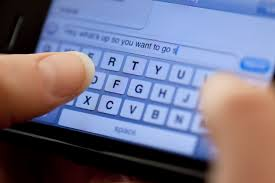 Reminder text to PACABAs
Prepare the following
MyKad 
Handphone charged and sufficient credits; smartphones should have sufficient data plan/quota; Powerbank
Small torch
Additional passport size photo 
Spare pens, paper, ruler & marker pen
Make sure adequate sleep
8pm
text to all PA1/BA1 to remind them to sleep early and be at pondok panas by 7am (or any other alternative arrangement)
Station Master Training.  Copyright of People of Malaysia.  Please feel free to use for the betterment of the Nation
50
v 5 (1 Feb 23)
PACABA Dress Code
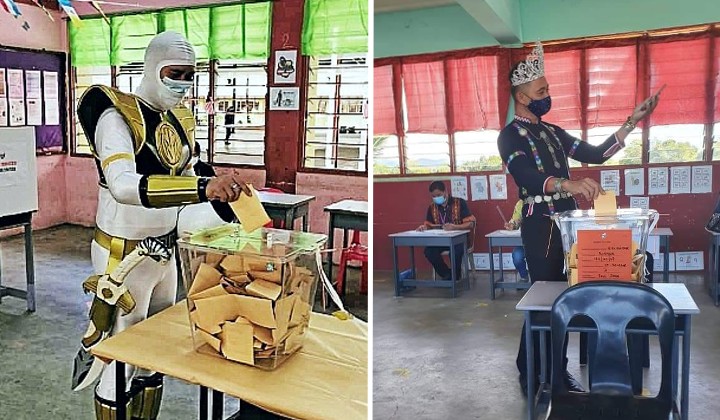 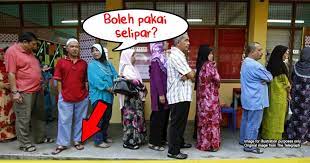 Smart casual – remember you are on official duty
Dress comfortably – can get hot in the room
Legal requirement: No political statements or logos 
Subject to discretion of PO
No colours that can be interpreted as political statement
If in doubt, wear or bring something neutral as spare
No round-neck or sleeveless T-shirts.
No shorts, mini-skirts, sandals nor slippers
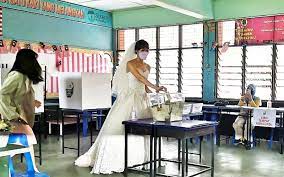 Station Master Training.  Copyright of People of Malaysia.  Please feel free to use for the betterment of the Nation
51
v 5 (1 Feb 23)
Eve of Election Day
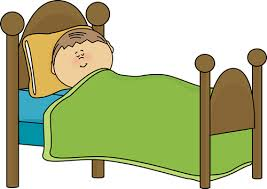 Follow dress code
Prepare the following
MyKad 
Handphone charged and sufficient credits; smartphones should have sufficient data plan/quota; Powerbank 
Small torchlight (handphone light may not be enough) 
Additional passport size photo 
Spare pens, paper, ruler & marker pen
The PACA kits
Make sure adequate sleep
You will need to be at Polling Centre at 6.45am
You will be on duty the whole day until night
PO equipment list also include emergency torch
Station Master Training.  Copyright of People of Malaysia.  Please feel free to use for the betterment of the Nation
52
v 5 (1 Feb 23)
Early on Election Day
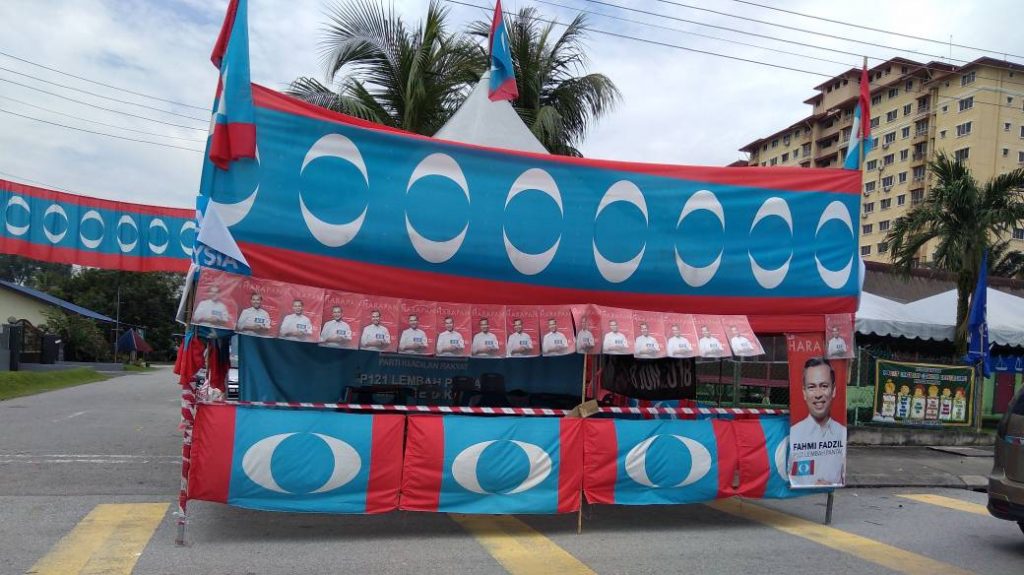 Be at designated meeting point at least 15 minutes before designated time instructed to PA1/BA1s, with
PACA Kits 
For each PACABA
Red Form A Oath of Secrecy, signed by RO and PACA
If PACA has not yet signed the red Secrecy Oath, ensure they sign it before going in
Sometimes, red Secrecy Oath is unsigned, even if PACA has previously signed one
White Appointment Form appointing them as PA, CA or BA, signed by Candidate/EA
One for each role
If standby PACABA is transferred from another Polling Centre, ensure they have filled up empty Appointment Form for your Station signed by Candidate/EA.  
EC tags (colour coded for PA, CA or BA) with PACABAs’ photo – one for each role
Spare umbrellas & paper clips/tape/glue/staplers (for any last minute change of photos on EC tags)
Plastic chairs in your car if you have removed them from pondok panas the day before
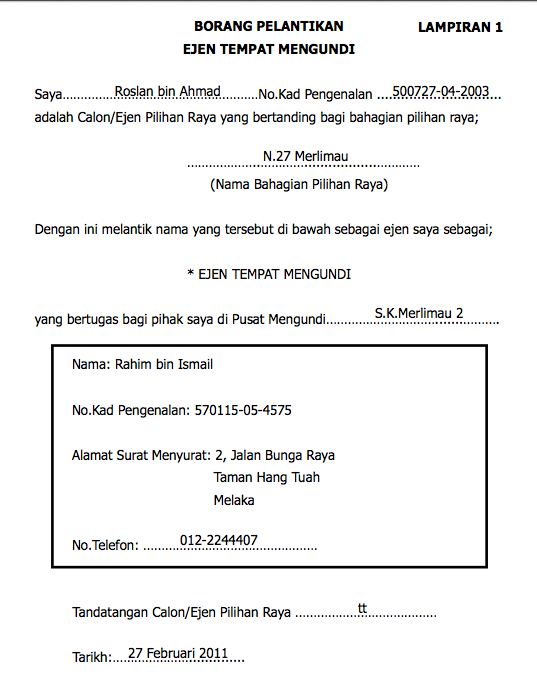 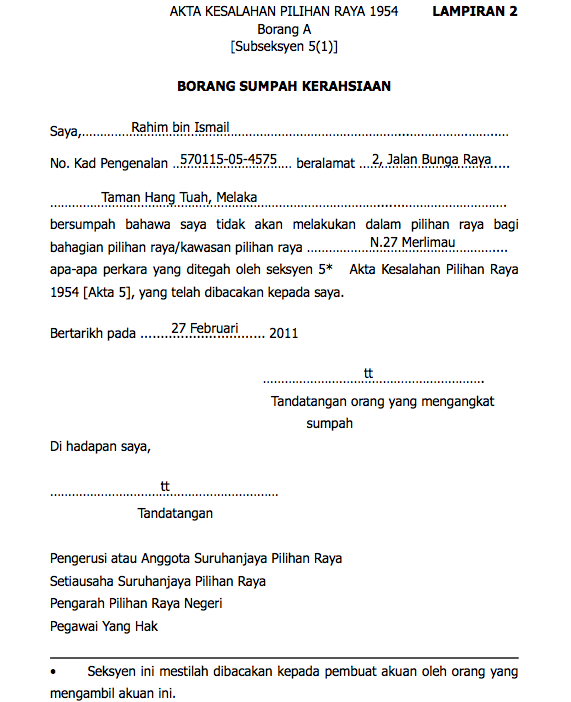 Station Master Training.  Copyright of People of Malaysia.  Please feel free to use for the betterment of the Nation
53
v 5 (1 Feb 23)
Typical Polling Centre (School)
6
6
5
5
4
4
2 SPR clerks + BA, one for each contesting candidate
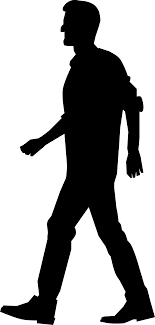 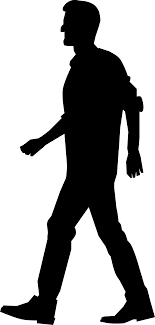 3
3
2
2
1
1
EC Kiosk
Streams in classrooms

Max 700 Voters per Stream
Electoral Roll organized by MyKad number
Stream 1 includes handicapped: 350
All the rest distributed equally
Voters
Voters
For Concurrent Elections:
No of PA allowed 2: 1 for P & 1 for N
No of CA allowed 2 if concurrent count
Covid Change
Station Master Training.  Copyright of People of Malaysia.  Please feel free to use for the betterment of the Nation
54
v 5 (1 Feb 23)
Entering Polling Stream
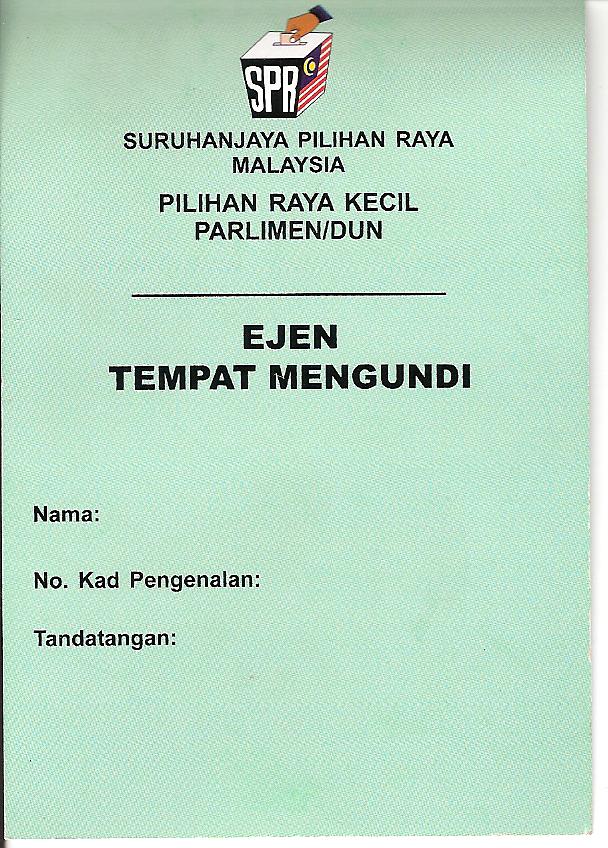 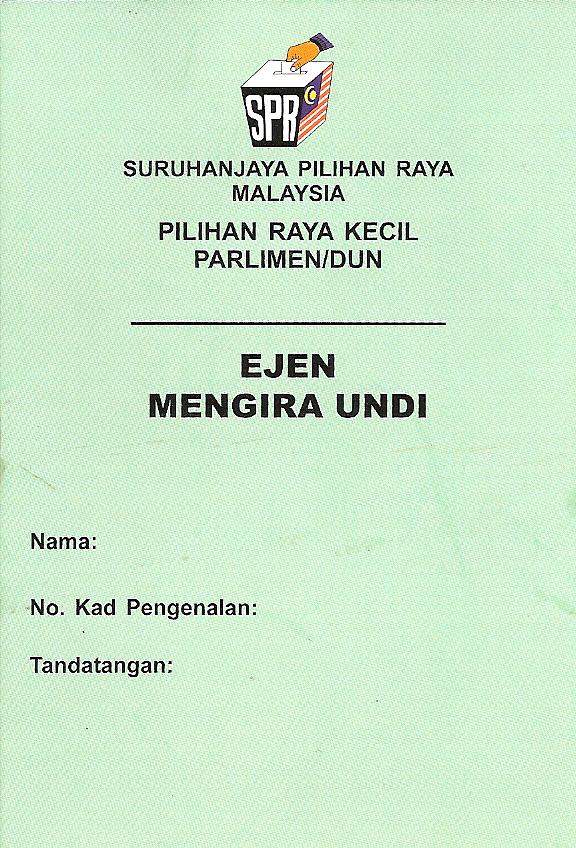 PA1 can enter Polling Stream at appointed time
7.30am or any other time agreed with PO
Make sure that they enter with
MyKad as identity
Red Form A, Oath of Secrecy, allowing them into the Stream
White Appointment Form authorizing them as PA
EC tag, allowing them into the Polling Centre
PACA kit 
PO will brief PAs and Clerks
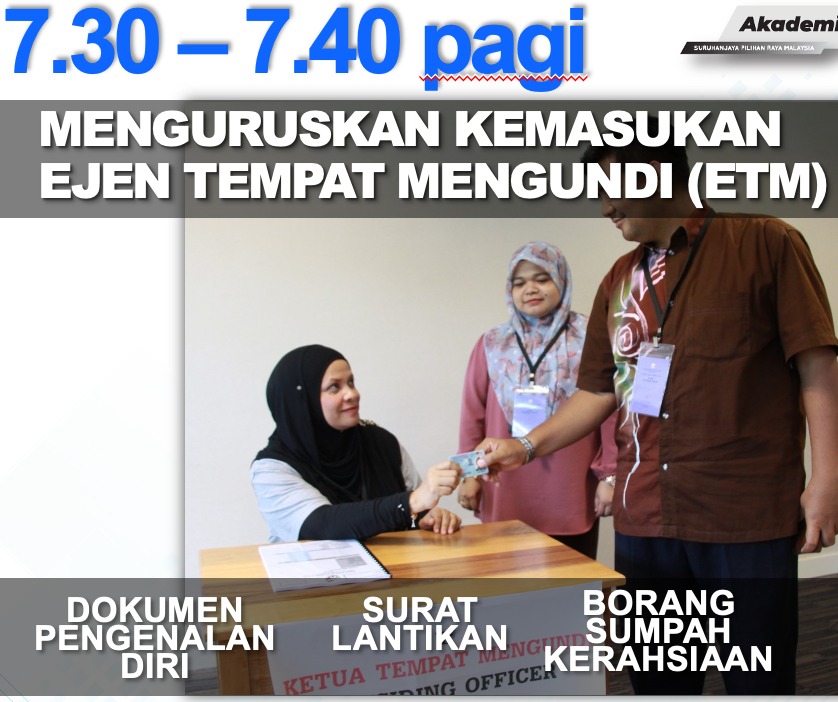 Station Master Training.  Copyright of People of Malaysia.  Please feel free to use for the betterment of the Nation
55
v 5 (1 Feb 23)
The Presiding Officer
Presiding Officer (Ketua Tempat Mengundi)
Normally non-partisan
Most are civil servants, called to work on day off
Some are volunteers from outside government
May not be that familiar with laws or Regulations 
One training every five years
Make him your friend
PO1 more experienced
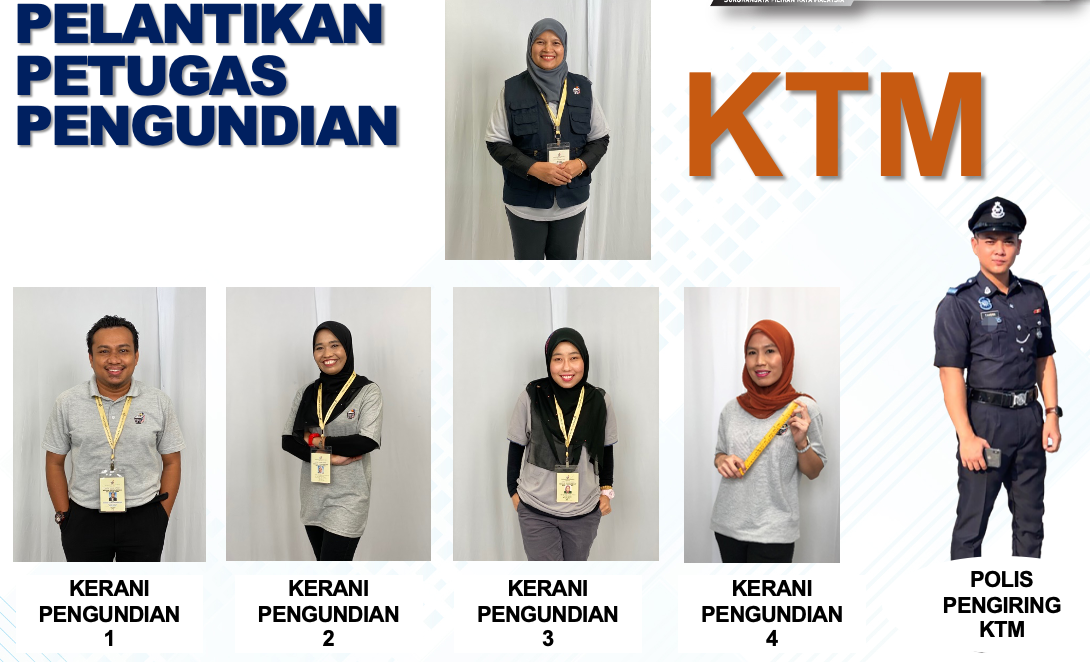 Station Master Training.  Copyright of People of Malaysia.  Please feel free to use for the betterment of the Nation
56
v 5 (1 Feb 23)
Use of handphones
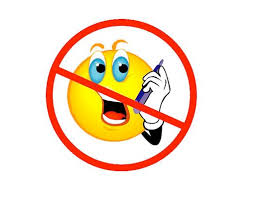 EC procedures prohibit handphones from Polling Stream
Always understood to mean prohibited from talking
Surrender of phones only apply to Voters
More zealous POs may ask for handphones in basket 
Action
Inform PO phones will not be used to talk & only text
If no, ask PO if phones can be used outside the room
PA to bring paper out to record voter number while texting
If no, runner to be sent to the room every 30-60 minutes to talk to PA if anything to report
PAs to try to keep your handphones and not give it up.  Turn off and keep in pocket or bag
Do not get thrown out of the room on this issue
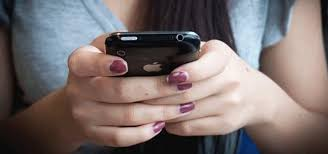 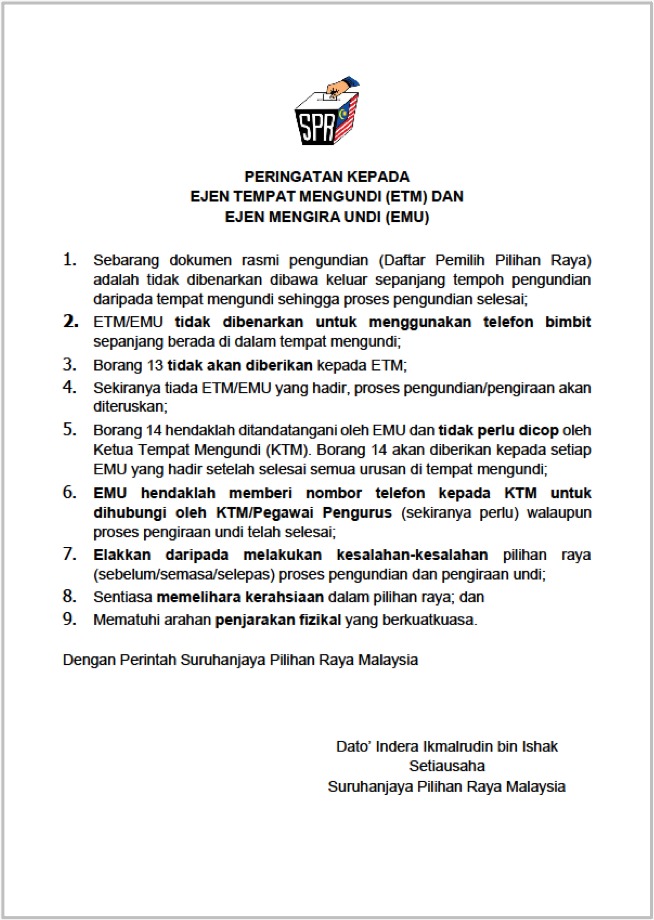 Station Master Training.  Copyright of People of Malaysia.  Please feel free to use for the betterment of the Nation
57
v 5 (1 Feb 23)
Centre officers and Police officers
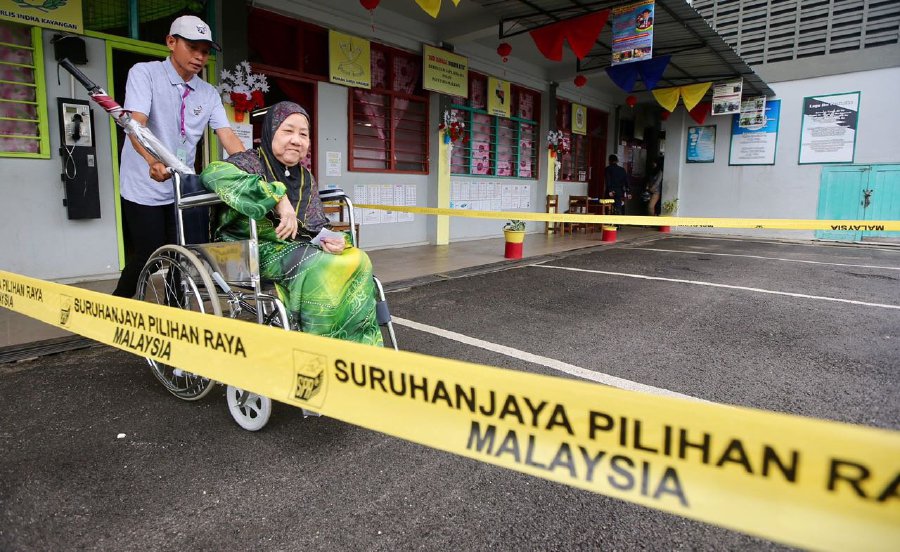 Polling Centre Officer is in charge outside Polling Streams
Introduce yourself to Polling Centre Officer and police officers on duty
Let them know who you are & where your pondok panas is
Ask them to contact you if there is any problem
Throughout the day, go into the Polling Centre and wave at them as you pass
Get yourself familiar to them
If they don’t allow you in because you are not on duty, inform EA immediately, to call RO
You will need their cooperation to bring your PACABAs in after close of Polling to watch Ballot Boxes
No campaign material allowed within 50m of Polling Centre, (eg., from school gate)
Example: cars with party logos
Inform Polling Centre Officer
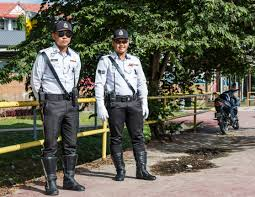 Station Master Training.  Copyright of People of Malaysia.  Please feel free to use for the betterment of the Nation
58
v 5 (1 Feb 23)
In remote areas
Agree with PO where polling hours are shortened
Closing time displayed at Polling Stream for 3 days
Make arrangements to observe Ballot Box after Polling
Counting of results should not take place before 5pm
If PO responsible for more than one polling location, ensure 
one PA in each location
PA1 to sign seal on opening of the Ballot Box with a 4-digit code or special rubber stamp and take a photo
PA2 to take photo before opening the seal
If no telephone coverage
Find out earlier: location with coverage to communicate with Bilik Gerakan
Prepare standby PA as messenger
Be outside each Polling Stream every 30 or 60 minutes
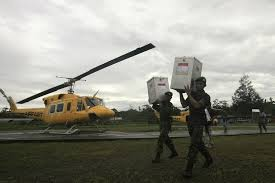 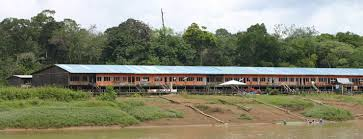 Station Master Training.  Copyright of People of Malaysia.  Please feel free to use for the betterment of the Nation
59
v 5 (1 Feb 23)
Reminders to PACABA
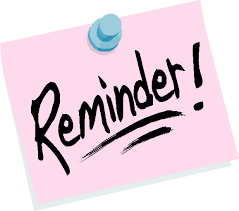 (Based on three shifts)
8am to remind PA2/BA2 to vote and be at pondok panas by 11.30am (or any other alternative arrangement)
11am to remind PA2/BA2 to meet in 30 minutes
11.50am to inform PA1/BA1 their replacement has arrived/not arrived.  If not arrived, ask them to hold on and update them every 10 minutes
2pm to remind any PA3-CA to return by 3pm
3.50pm to all PA2 that PA3-CA has arrived/not arrived
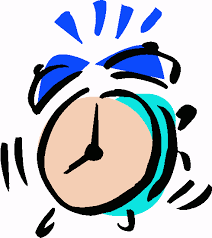 Station Master Training.  Copyright of People of Malaysia.  Please feel free to use for the betterment of the Nation
60
v 5 (1 Feb 23)
Communicating with Election Agent
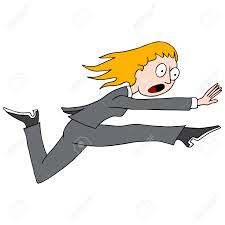 Inform Election Agent & Whatsapp group of any non-compliance immediately
State Polling Centre or Stream, your name, time and nature of non-compliance
Stream format = [No parliament]/[No DUN]/[Polling Centre]/[Stream] = Pxx/Nxx/xx/xx
Call if there is an unusual matter requiring explanation or immediate action
Normal regular items to report for each Stream
Hourly voter turnout
Form 13 beginning and end of the day
Form 14 final results
Report any suspicion actions or circumstances
Limit only to the facts & your responsibilities
Candidate & Election Agent can enter any Polling Stream
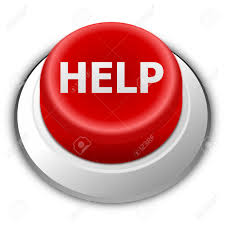 Station Master Training.  Copyright of People of Malaysia.  Please feel free to use for the betterment of the Nation
61
v 5 (1 Feb 23)
Before Polling starts
Station Master Training.  Copyright of People of Malaysia.  Please feel free to use for the betterment of the Nation
62
v 5 (1 Feb 23)
Form 13 Part A: Your task
Obtain details of Form 13 Part A from each PA1, whether the Form is given by PO or not
Text reminder to any of them if you do not get it by 7.50am
Text total of each Polling Stream to Station Master Whatsapp group
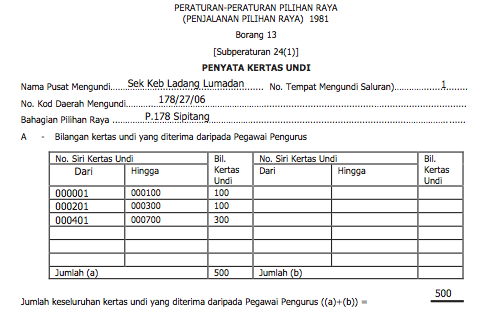 Station Master Training.  Copyright of People of Malaysia.  Please feel free to use for the betterment of the Nation
63
v 5 (1 Feb 23)
Before 8am: Potential Issues
PO refuse to give your PA his Form 13
PA to obtain info to fill in own copy
PO refuse to stamp the Stream number for PA
No issue, PA to take down the serial number
PO do not allow PA to sign Ballot Box seal
Against the Regulations, Report to Station Master
PO refuse to allow use of handphone
Speak to the PO and explain that PA will only be texting but will not be calling
If refused, ask that PA will message outside the room
If still refused, send standby PACABA to Polling Stream every 30 or 60 minutes for messages
If necessary, PA comes out of room to discuss
No data coverage or phones disallowed altogether
Send standby PACABA to Stream every 30-60 minutes
Send standby PACABA to place with coverage to text to Bilik Gerakan
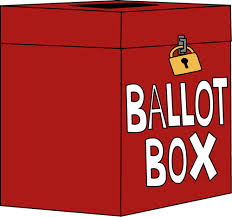 Station Master Training.  Copyright of People of Malaysia.  Please feel free to use for the betterment of the Nation
64
v 5 (1 Feb 23)
PO Slide – 2 hour rule
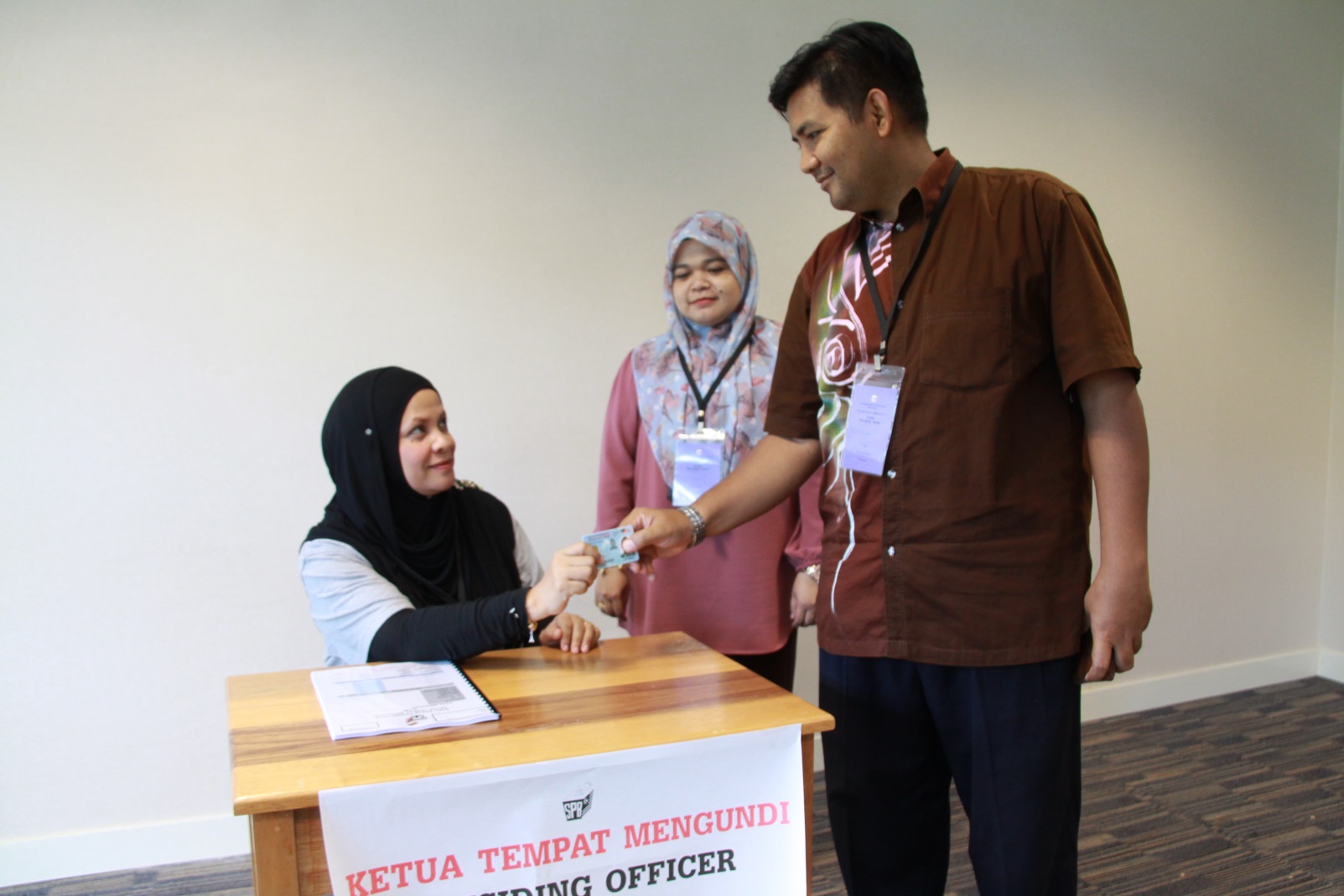 PO often misunderstand the two hour rule to mean maximum 2 hours
Refer PO to
Sec 14 (1A) Election Offenses Act
PO Training slide 95 Deck 1
If still misunderstood, inform Station Master immediately
Station Master Training.  Copyright of People of Malaysia.  Please feel free to use for the betterment of the Nation
65
v 5 (1 Feb 23)
Before Counting
Station Master Training.  Copyright of People of Malaysia.  Please feel free to use for the betterment of the Nation
66
v 5 (1 Feb 23)
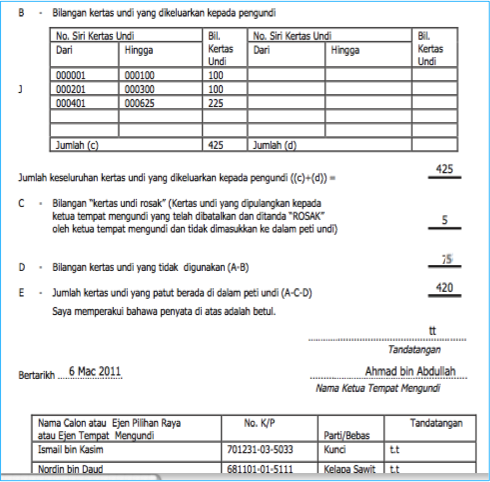 Form 13 – your task
Obtain details of Form 13 from each PA, whether the Form 13 is given by PO or not
Follow up if you do not get it by 6.30pm 
Text Form 13 details of each stream to Election Agent / Station Master Whatsapp group
Station Master Training.  Copyright of People of Malaysia.  Please feel free to use for the betterment of the Nation
67
v 5 (1 Feb 23)
PO Slide – Form 13
PO are trained not to give PA a copy of Form 13 or sign PA’s copy
PO may misunderstand directive & refuse PA to copy or even see Form 13
Refer PO to 
PO training slide 68 Deck 2
If still misunderstood, inform Station Master immediately
Station Master Training.  Copyright of People of Malaysia.  Please feel free to use for the betterment of the Nation
68
v 5 (1 Feb 23)
PACABA Arrangements
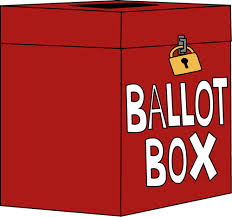 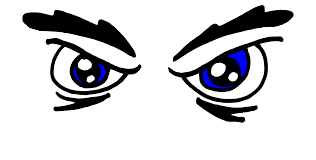 Ensure all available PACABAs to be stationed outside Polling Stream to assist PACA in observing Ballot Boxes 
Ensure replacements if PA has dinner, prayers, or toilet break
If allowed, you should station yourself and your remaining team outside Polling Stream rooms where counting is taking place instead of at the pondok panas (especially if it is dark) 
Release all PAs once counting start.  Ask them to clean up pondok panas
leave it cleaner than you found it
Station Master Training.  Copyright of People of Malaysia.  Please feel free to use for the betterment of the Nation
69
v 5 (1 Feb 23)
Reduced Polling hours
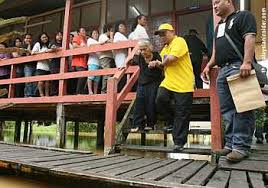 In interior, villages are grouped into clusters of villages (or longhouses into a village) and one of the villages (or longhouse) will be the Polling Stream
If number of voters is not numerous, polling hours may be reduced.  
Reduced polling hours gazetted in Election Gazette
Notice of reduced hours posted at entrance of Polling place for at least 72 hours
Although not mandated by Regulations, try to persuade PO not to count the votes until after 5pm
If you succeed, watch Ballot Box until Counting time
If you fail, try delay announcement of results until after 6pm
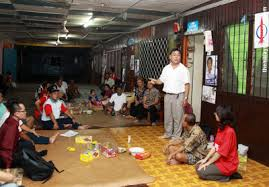 Station Master Training.  Copyright of People of Malaysia.  Please feel free to use for the betterment of the Nation
70
v 5 (1 Feb 23)
Moving Ballot Boxes
If PO is responsible for more than one venue (may not be a separate stream), a single Ballot Box will move from one venue to the next
At first location, Ballot Box will be sealed before move
At new location, Ballot Box will be unsealed before Polling
New Form 13 will be filled in, superseding earlier Form 13
PO to inform PA where Counting will take place
Counting will take place as if one single Form 13 and one Ballot Box all along
There must be a PACA team in each location
First team to sign on seal with 4-digit code and/or rubber stamp, inform second team and take a photo if permitted, before Ballot Box is moved
Second team checks 4-digit code and/or stamp and take photo before the seal is removed
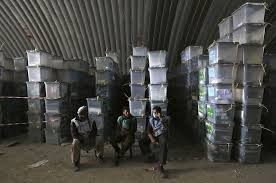 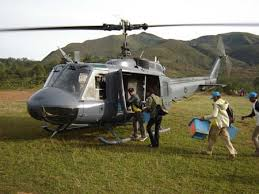 Station Master Training.  Copyright of People of Malaysia.  Please feel free to use for the betterment of the Nation
71
v 5 (1 Feb 23)
Polling: Potential Issues
Other PA note Voter number in chronological order or list bring out of room or text Voter numbers
Inform PO and Station Master
PO asks PA to be replaced every two hours
Regulations is minimum two hours, not maximum
Sec 14 (1A) Election Offenses Act
Other party’s material within 50m of Polling Centre 
Prohibited under Sec24B(7) Elections Offenses Act 
Take photo and inform Station Officer
PO do not give any copy of Form 13
PA to copy all details to own Form 13 before signing the PO’s Form 13
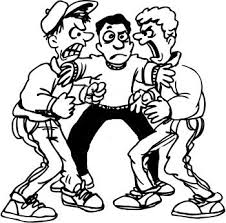 Station Master Training.  Copyright of People of Malaysia.  Please feel free to use for the betterment of the Nation
72
v 5 (1 Feb 23)
Concurrent or Consecutive
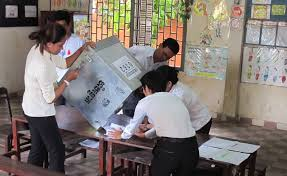 PO have two options where there are simultaneous State and Parliamentary elections
Concurrent Counting (preferred by EC)
Both Ballot Boxes are counted at the same time
PO will split his team into two, with 2 EC clerks each
Will require two Counting Agents
Consecutive Counting
Ballot Boxes are counted one at a time
Will be default if less than 4 EC clerks available
Will require only one Counting Agent
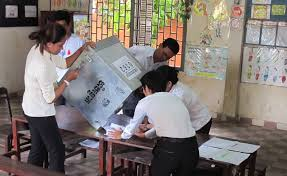 Station Master Training.  Copyright of People of Malaysia.  Please feel free to use for the betterment of the Nation
73
v 5 (1 Feb 23)
Early Polling and Postal Voting
Station Master Training.  Copyright of People of Malaysia.  Please feel free to use for the betterment of the Nation
74
v 5 (1 Feb 23)
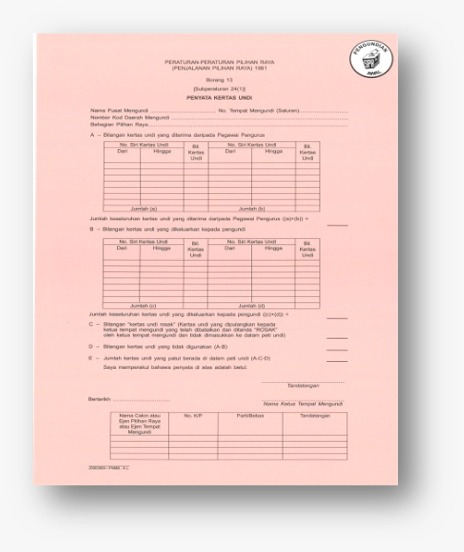 Early Polling
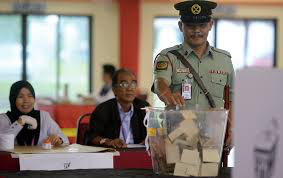 Separate Polling Stream
Special sticker for Form 13 & Ballot Box
PO is Assistant Returning Officer
Same procedures as Normal Polling
Except (usually) 3 days before Election Day
Regulations: 7 days after Nomination Day until 3 days before Election Day
Ink must last that long
Usually normal hours, but could differ 
2pm if < 50 voters
Ensure recording of
Form 13 total after Early Voting
Counting after 5pm Election Day
Complications over watching Ballot Boxes
Eligibility
EC officers
Police
Army
on duty on Election Day
and their spouses
ENSURE TURNOUT IS NOT MORE THAN THOSE REGISTERED
Station Master Training.  Copyright of People of Malaysia.  Please feel free to use for the betterment of the Nation
75
v 5 (1 Feb 23)
Postal Votes
Eligibility
On duty on Early & Election Day and wishes to vote by postal votes 
EC, Police, Military, Malaysian Maritime Enforcement Agency, Prisons Dept, Malaysian Fire and Rescue Dept, government hospitals & clinics, police volunteers, Civil Defence Force, Immigration Dept, National Disaster Management Agency, and Registration Dept
Media workers
Malaysians with permanent address overseas
Must have returned to Malaysia 30 days in last 5 years
And their spouses
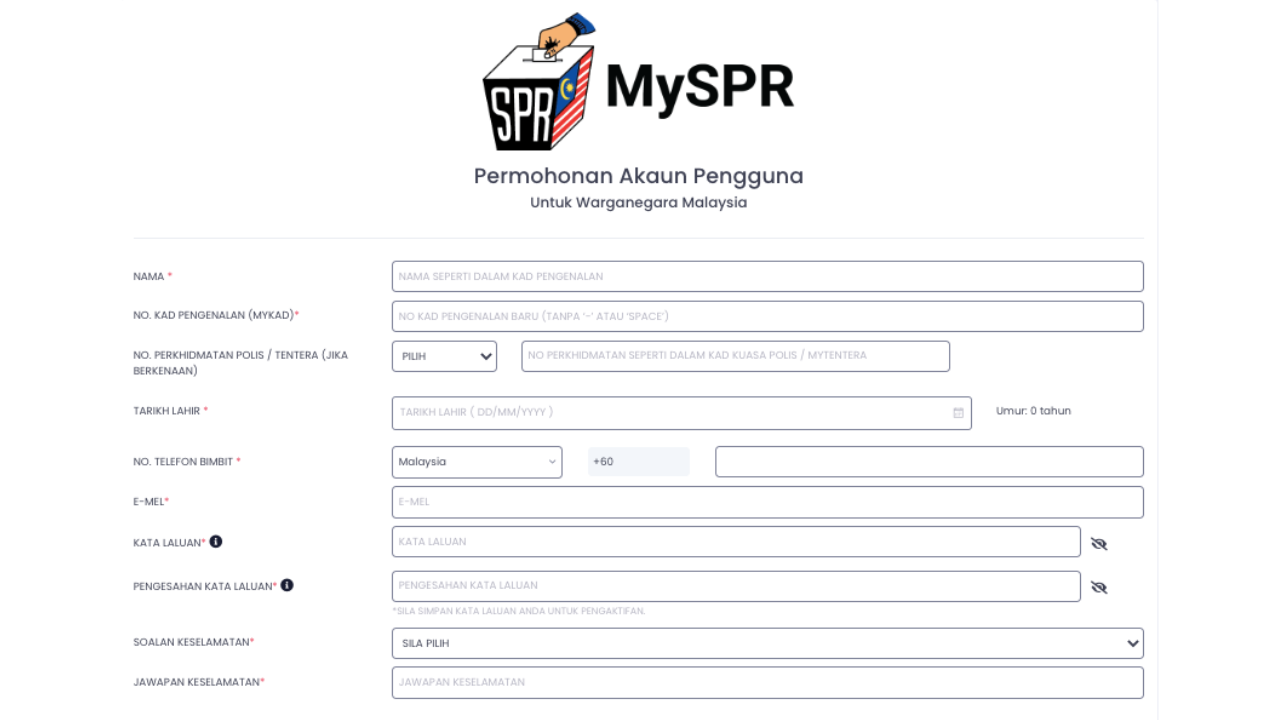 Application must be made – Form 1A (foreign) or 1C (domestic) from EC website
Copy of MyKad/Passport
Deadline: 
1A: Nomination day 
1C: 5 days before Election Day
Station Master Training.  Copyright of People of Malaysia.  Please feel free to use for the betterment of the Nation
76
v 5 (1 Feb 23)
Postal Voter Procedures
Voter receives four items

Ballot Paper(s)

Envelope A
Parliament: White
State: Pink
Form 2

Envelope B
To arrive at RO Office by Close of Polling Election Day
Post/Courier
Deposit at Embassy
Personal delivery
Mark
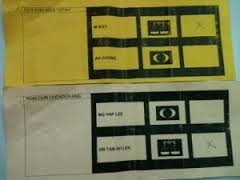 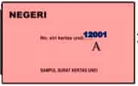 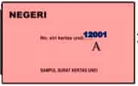 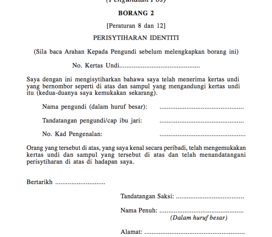 Signed by Voter & Witness
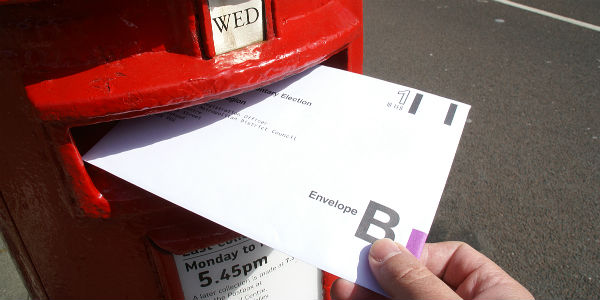 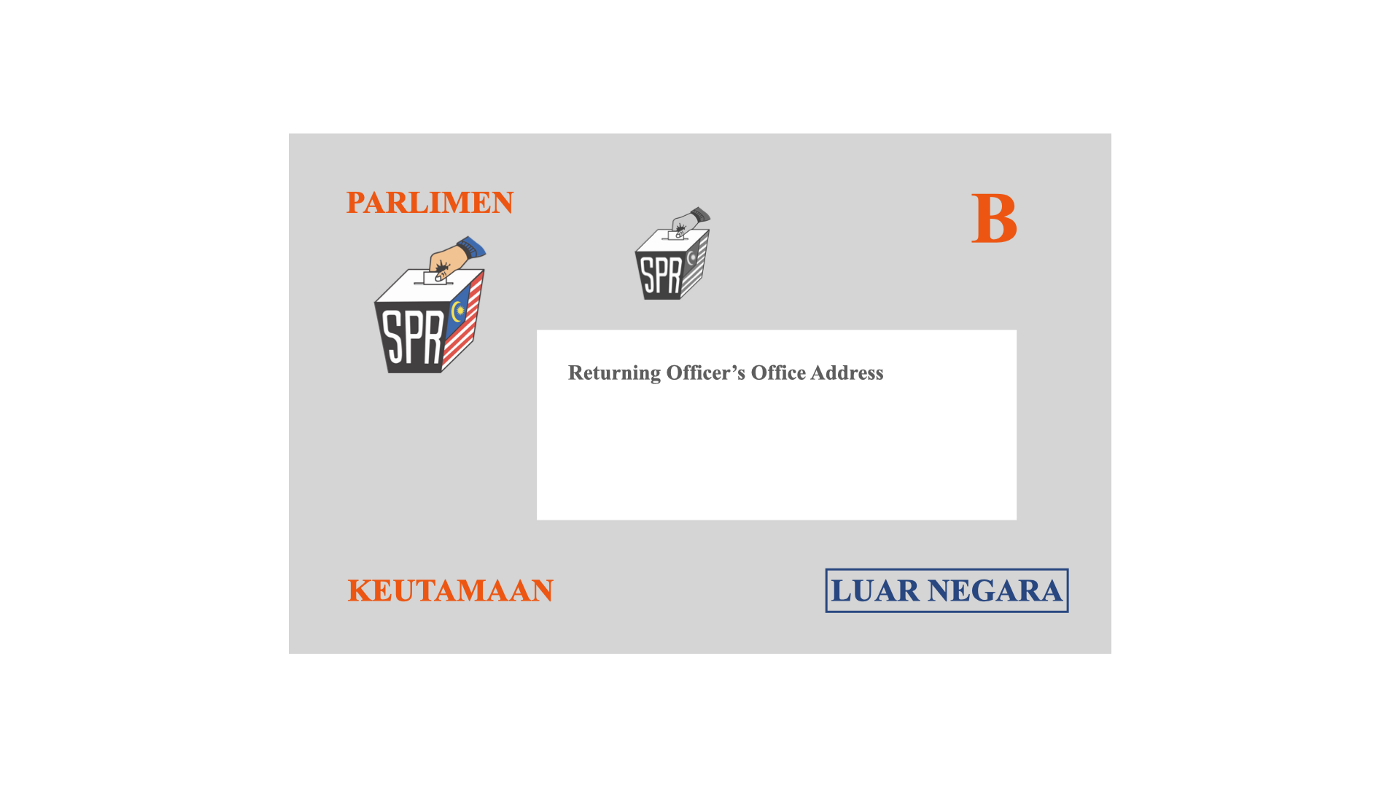 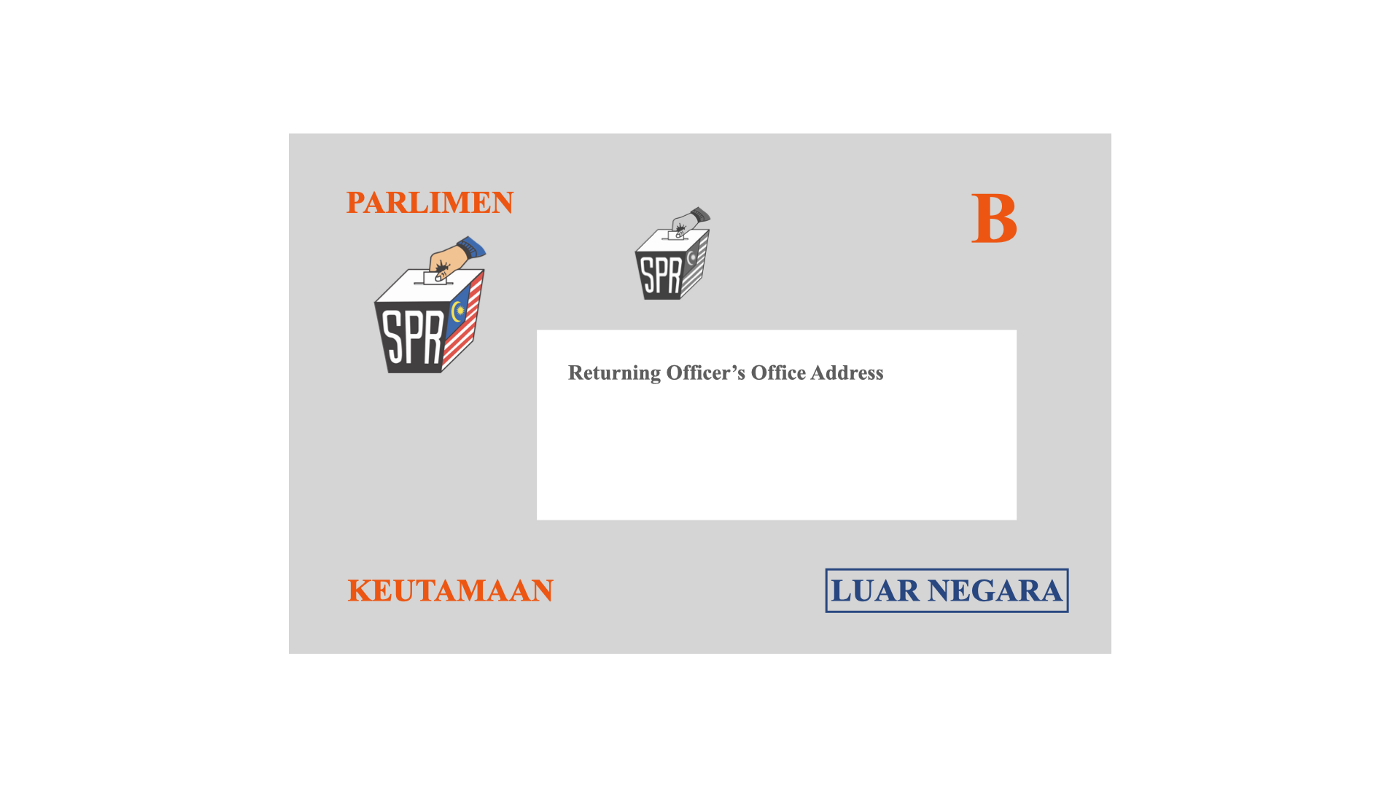 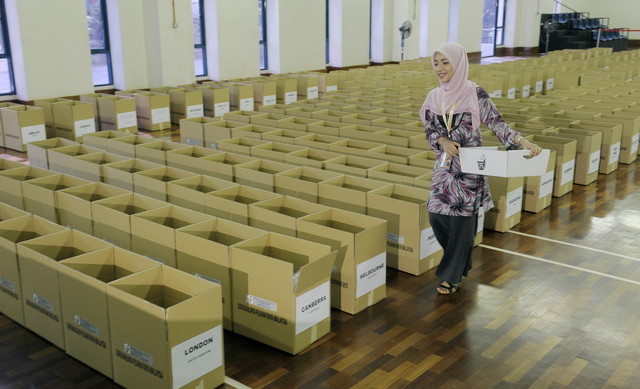 Station Master Training.  Copyright of People of Malaysia.  Please feel free to use for the betterment of the Nation
77
v 5 (1 Feb 23)
Postal Voting – Form 2
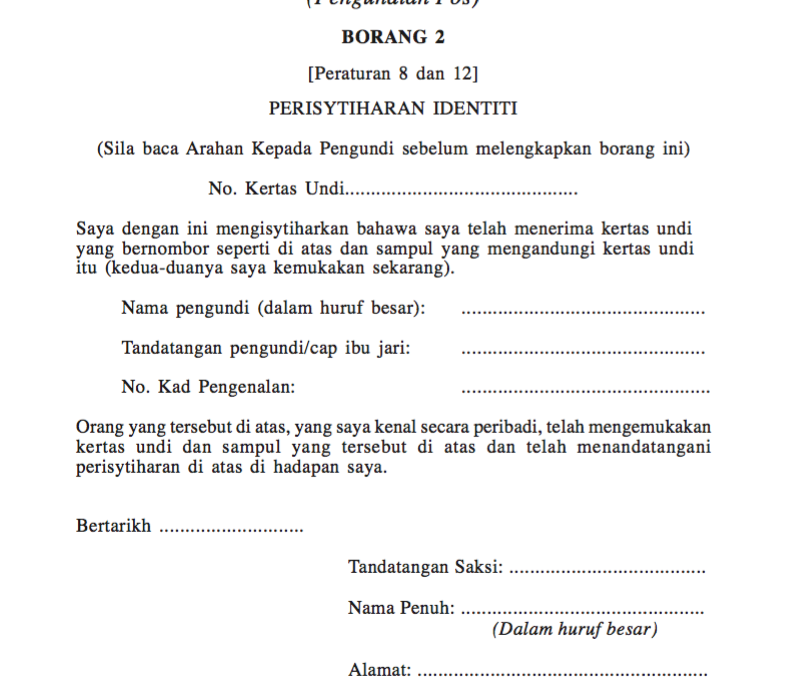 Ensure
Signed by Voter and Witness
Same serial number on Ballot Paper
Station Master Training.  Copyright of People of Malaysia.  Please feel free to use for the betterment of the Nation
78
v 5 (1 Feb 23)
Overall Postal Process
24 hour notice
1️⃣
Fix postal ballots total
RO to provide date for final postal ballots approved
Obtain final total approved and Postal Electoral Roll
Issue ballot papers
Only one Ballot Paper issued to only those on postal electoral roll
Total ballot papers issued = postal ballots approved
2️⃣
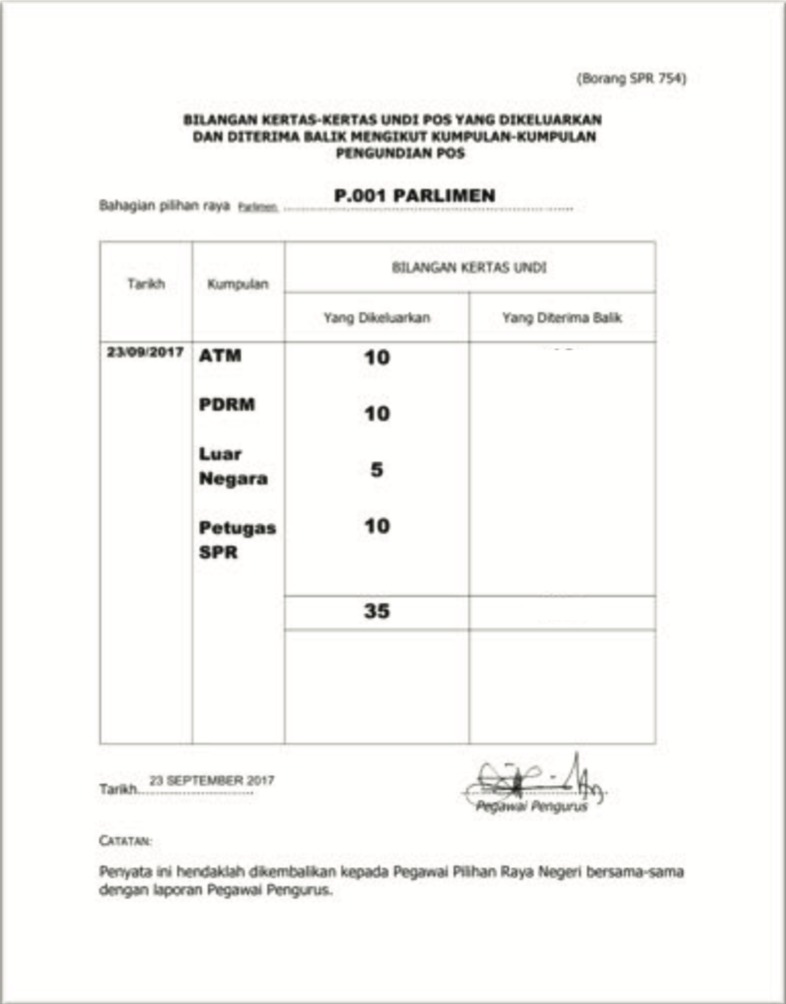 24 hour notice
Counting of votes
Counting as normal but using  Form 15
Total ballots counted ≤ Total envelopes opened
Opening postal envelopes
Check 2 criteria to be valid
Ballot paper number = Form 2 = Envelope A
Form 2 signed by Voter & witness
Total envelopes opened ≤ Ballot papers issued
3️⃣
4️⃣
Station Master Training.  Copyright of People of Malaysia.  Please feel free to use for the betterment of the Nation
79
v 5 (1 Feb 23)
Administering Postal Voting
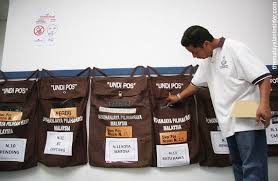 Ballot Box is used to hold Postal envelopes returned to RO Office but not yet opened or sorted
By day: Under control of ARO Postal Ballots
By night: Kept in Police lockup, key kept by ARO Postal Ballot
Opening Postal Ballots normally start 2pm Election Day
May have additional day (or morning session) if high volume
Counting of Postal Ballots after 6pm Polling Day
Separate stream
PO is Assistant Returning Officer
Dates of issuing & opening of Postal Ballots determined by RO
Must give 24 hours notice for the first instance
May be more than once, subsequent dates “appropriate notice”
Normally in RO Office
Station Master Training.  Copyright of People of Malaysia.  Please feel free to use for the betterment of the Nation
80
v 5 (1 Feb 23)
Postal Votes – Issuing procedures
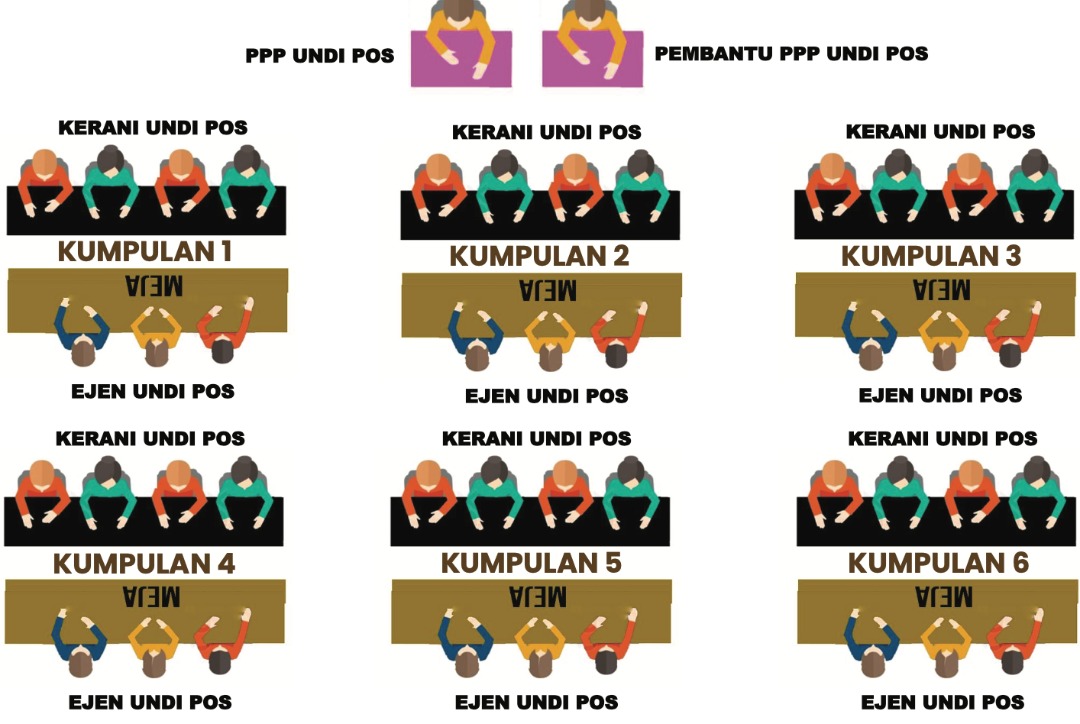 Issuing Procedures
Similar to Ordinary Voting
Rubber Stamp Form 753
Ballot Box shown to be empty
Postal Clerk 1 call out name & number and mark name & ‘PP’
Postal Clerk 2 issue Ballot Paper
Specific to Postal Voting
Postal Clerk 3 write Ballot Paper number on Form 2 & Envelope A
Postal Clerk 4 insert Ballot Paper, Form 2 , Envelope A and B into postal envelope
Documenting Postal Votes
Form Format A
Pos Malaysia list of Postal Ballot recipients
Pos Malaysia acknowledgment of receipt
Form 754
Number of Postal Ballots issued by departments and overseas
Station Master Training.  Copyright of People of Malaysia.  Please feel free to use for the betterment of the Nation
81
v 5 (1 Feb 23)
Postal Votes – Opening procedures
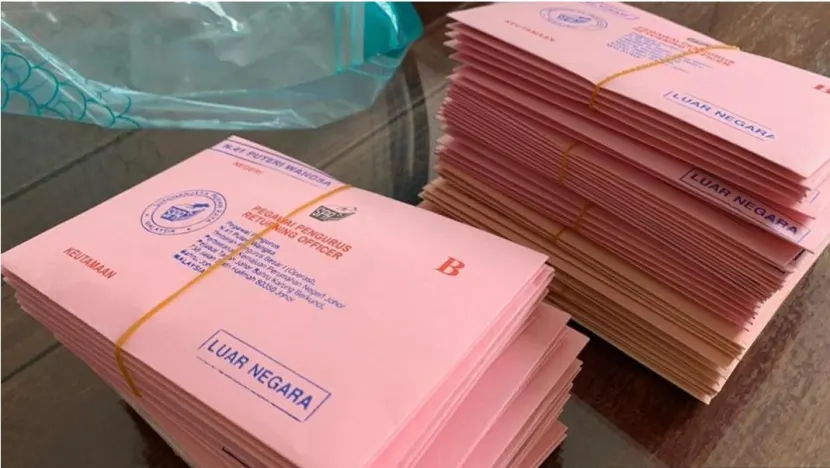 Sorting of Postal Votes
Valid Postal Ballots inserted into Ballot Box
Rejected Postal Ballots into Rejected basket
No Envelope A/Ballot Paper AND Form 2
Ballot Paper serial number differs from Form 2
Form 2 not signed
Recorded on Form 755 
After opening, RO will inform when counting will take place
Counting as normal
Results on Form 15
Opening Postal Ballots
All trays shown to be empty
Total Envelopes B counted
Ensure that total opened not more than total issued
Each Envelope B must have Form 2 & Ballot Paper and/or Envelope A
Form 2 may be in Envelope A
Criteria
Form 2 signed by Voter & Witness
Same Ballot Paper serial number on Envelope A and Form 2
Station Master Training.  Copyright of People of Malaysia.  Please feel free to use for the betterment of the Nation
82
v 5 (1 Feb 23)
Opening Postal Votes
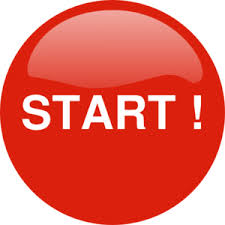 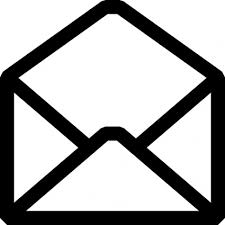 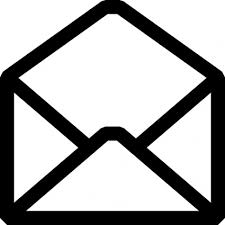 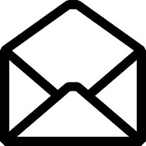 A
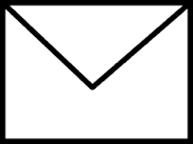 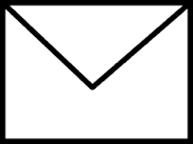 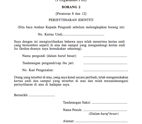 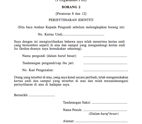 2
2
A
A
Open Envelope A
Open Envelope B
✖
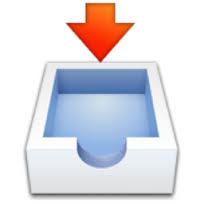 Envelope A
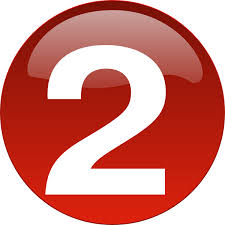 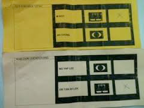 Form 2 signed?
Form  2 = Envelope A
Contain Form 2 & Ballot Paper?
✔
✖
✔
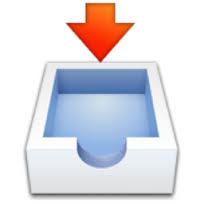 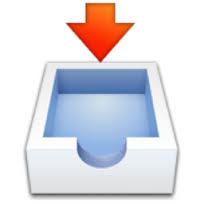 Envelope A = Ballot Paper
Form 2 signed?
Form  2 = Ballot Paper
Form 2
Reject
✖
✖
✖
✔
✔
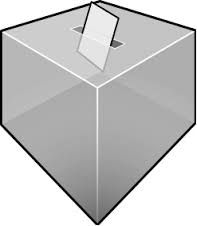 Ballot Box
Station Master Training.  Copyright of People of Malaysia.  Please feel free to use for the betterment of the Nation
83
v 5 (1 Feb 23)
Manage your numbers
Form 754
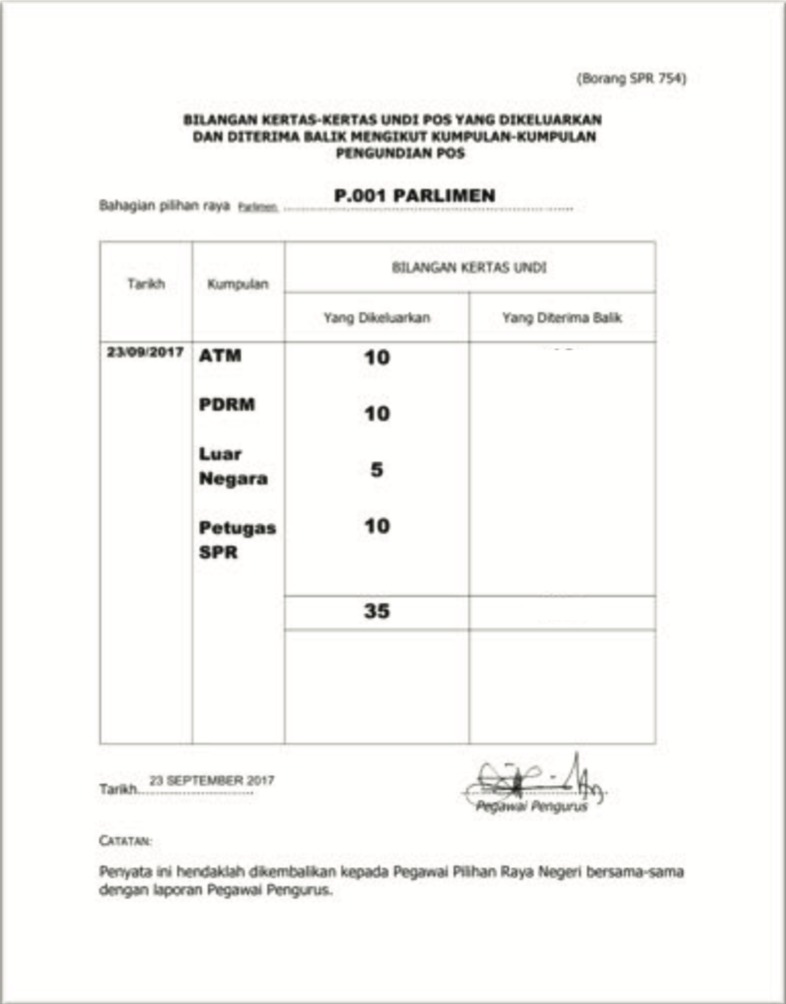 Form 755
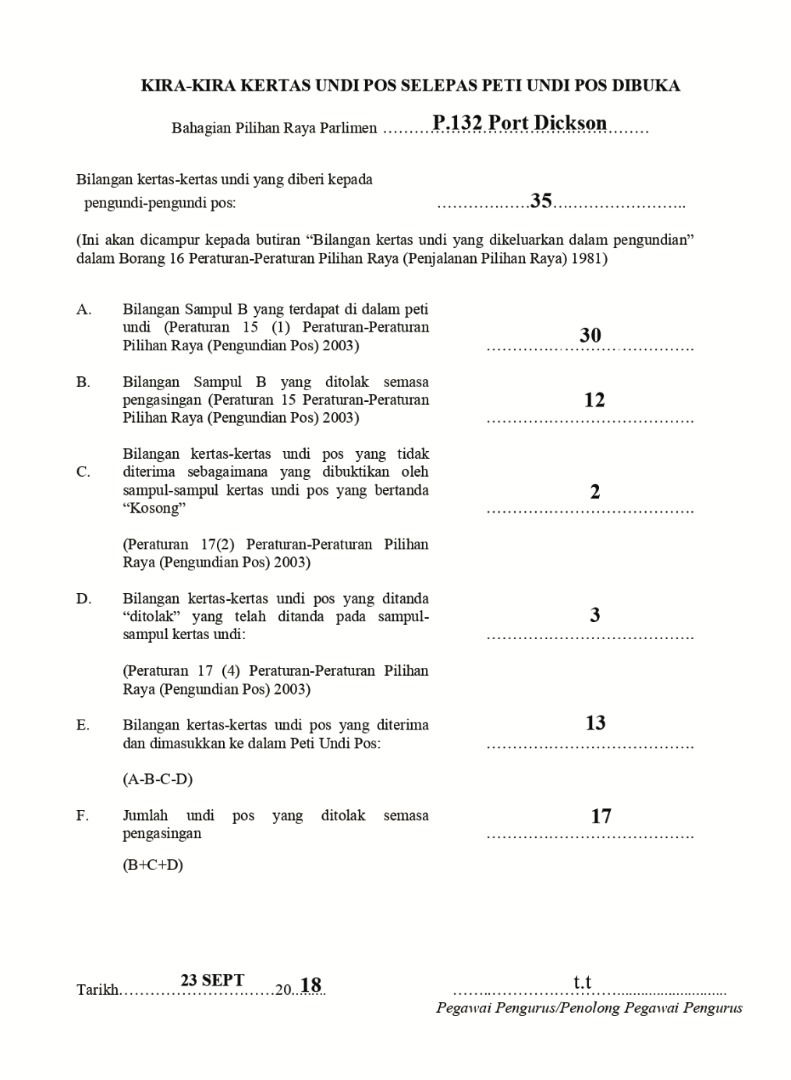 Form 15
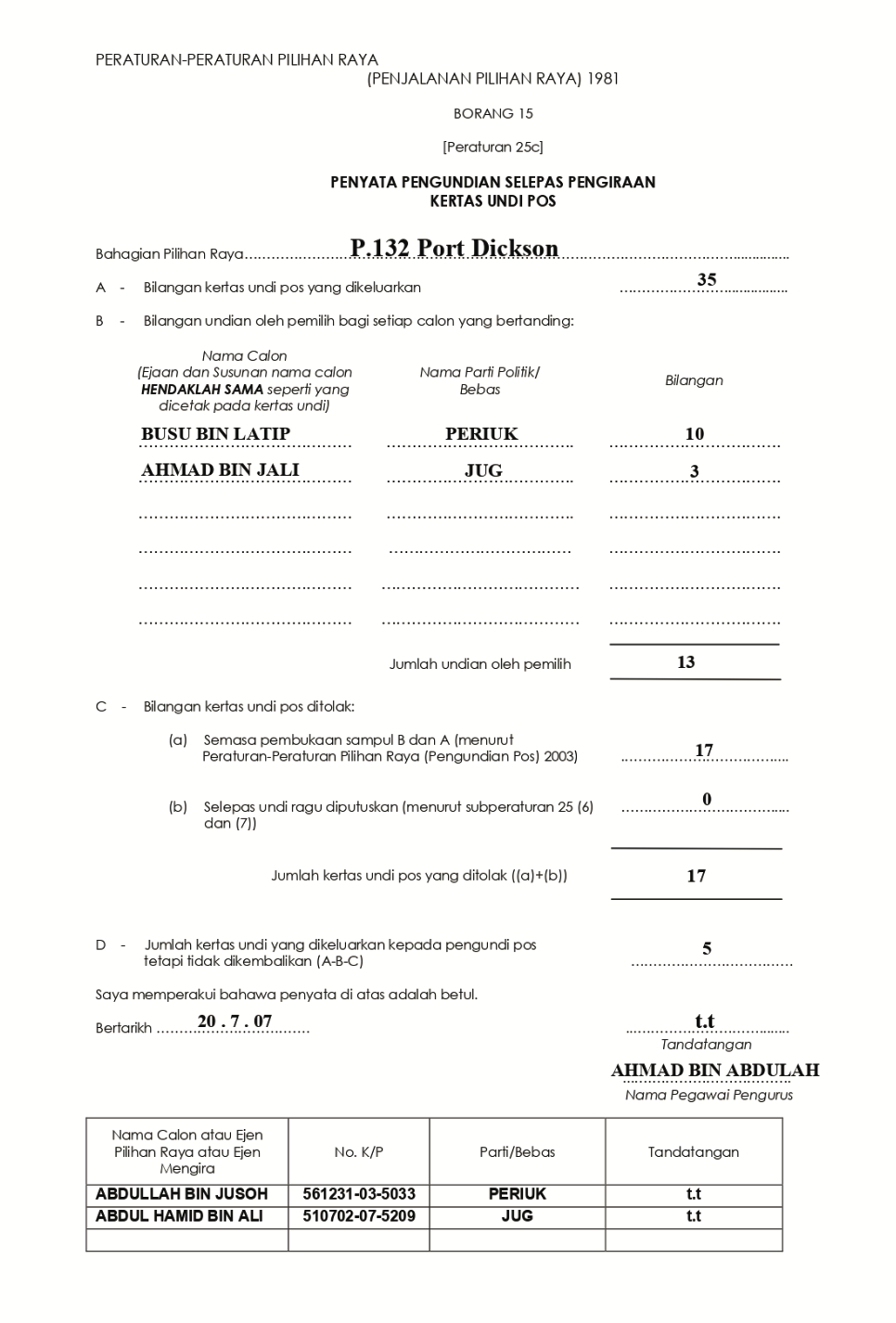 Station Master Training.  Copyright of People of Malaysia.  Please feel free to use for the betterment of the Nation
84
v 5 (1 Feb 23)
Forms 754 and 755
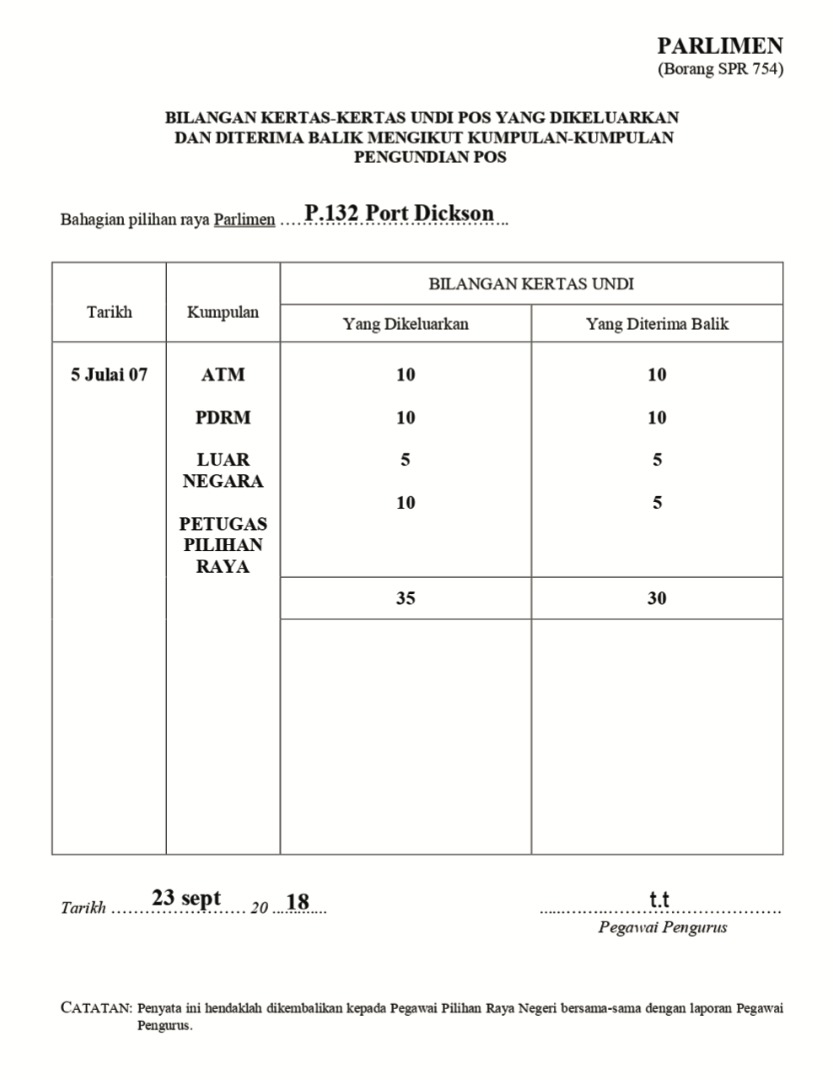 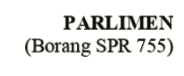 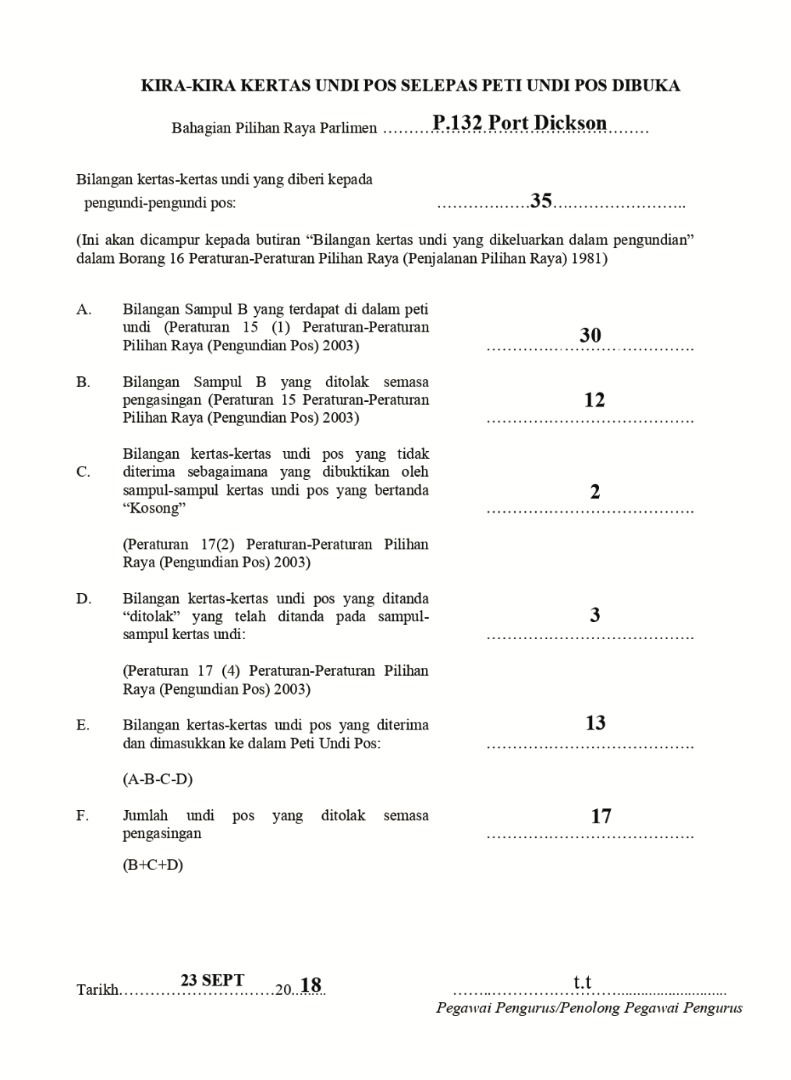 Form 755
After opening of Postal Envelopes
Records valid & invalid Postal Envelopes
Close equivalent of  Form 13
Form 754
After issuance of Postal Ballots
Records Postal Ballots sent by department and overseas
Station Master Training.  Copyright of People of Malaysia.  Please feel free to use for the betterment of the Nation
85
v 5 (1 Feb 23)
Form 15
Given to PA as in Form 14
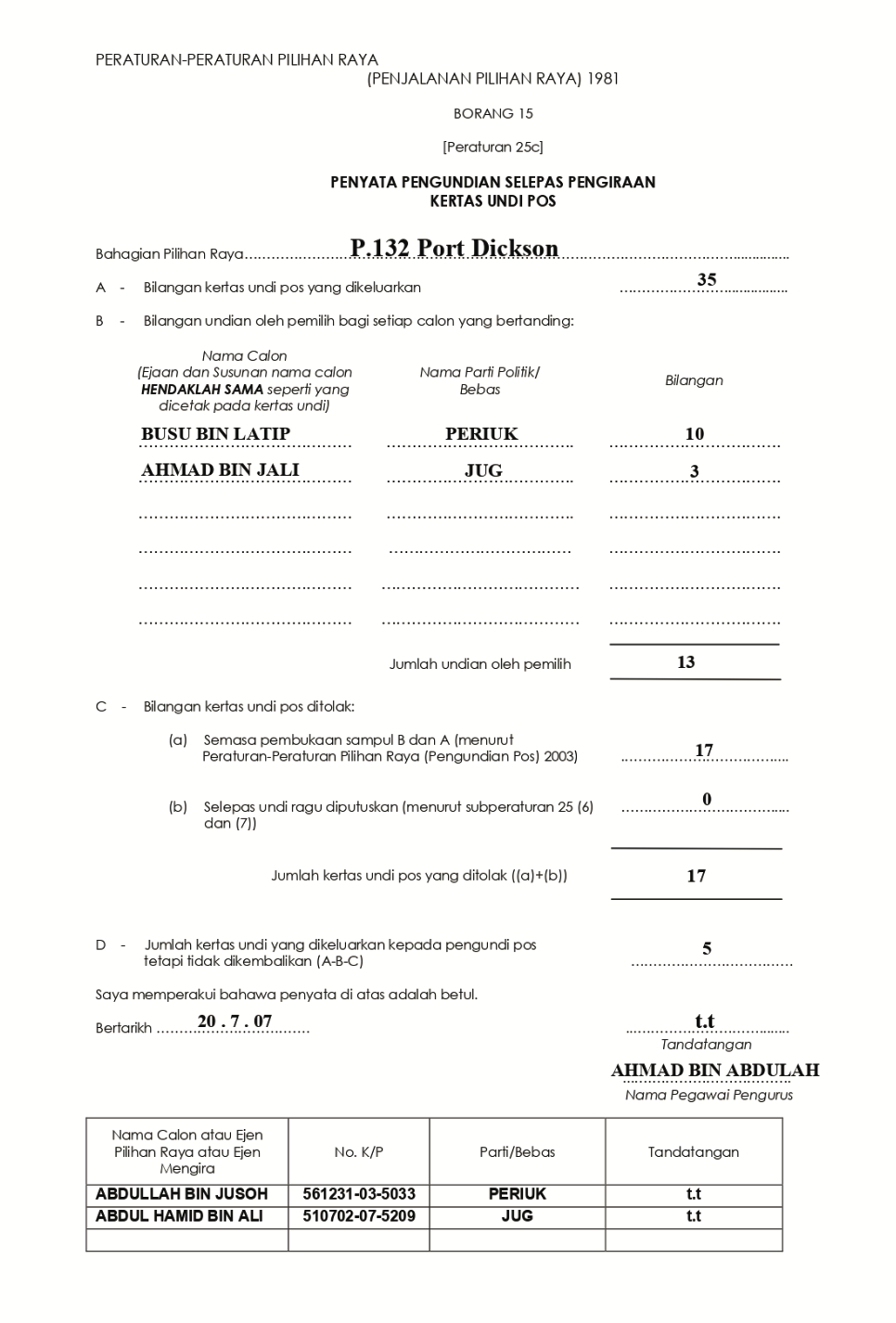 All Polling Streams details are correct
Number of Postal Ballots issued
Order of candidates follow Ballot Paper
Rejected Ballots
PO signs
CAs sign
Could be on reverse of Form
Station Master Training.  Copyright of People of Malaysia.  Please feel free to use for the betterment of the Nation
86
v 5 (1 Feb 23)
On Completion
Station Master Training.  Copyright of People of Malaysia.  Please feel free to use for the betterment of the Nation
87
v 5 (1 Feb 23)
Tallying after counting
Total from Form 13
This is the number of votes that should be in the Ballot Box
Total from Form 14
This is the number of votes obtained by each candidate
Agree with reported Form 13 totals
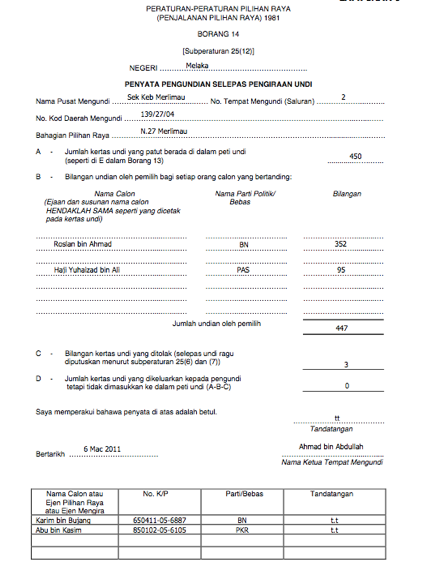 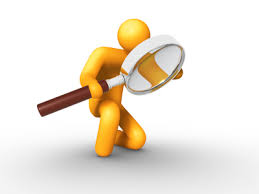 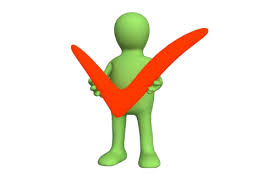 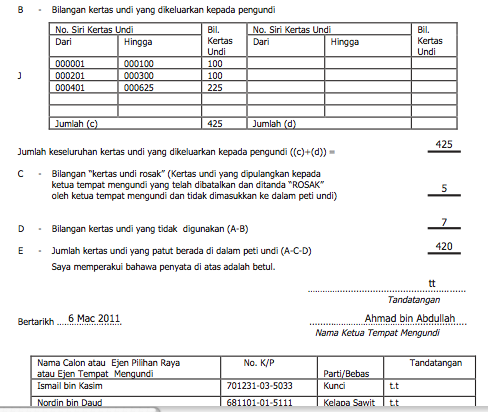 Station Master Training.  Copyright of People of Malaysia.  Please feel free to use for the betterment of the Nation
88
v 5 (1 Feb 23)
Polling Results
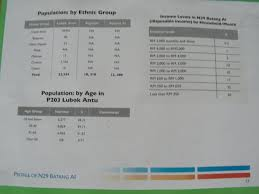 Text results of counting results to Bilik Gerakan/Election Agent or the Station Master Whatsapp Group the moment you receive from CA 
Check the total votes add up to Form 13 for each stream 
Consolidate all results into one final text and send to Election Agent, PACABA Coordinator or Bilik Gerakan
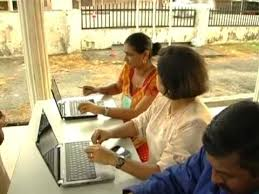 Station Master Training.  Copyright of People of Malaysia.  Please feel free to use for the betterment of the Nation
89
v 5 (1 Feb 23)
After the Counting
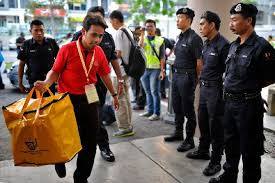 All CAs hand over PACABA Kit with their copies of Form 14 to you
Their task end when they hand over observations to your Station Master
Procedures: Yellow EC bag handed over to PO1
But normally each PO prefer to carry their own
PO1/POs will bring everything to Tallying Centre in police convoy
You may ask help of your CAs to follow the EC car to Tallying Centre
You cannot sit in the EC car
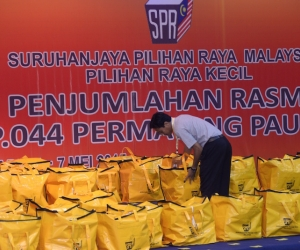 Station Master Training.  Copyright of People of Malaysia.  Please feel free to use for the betterment of the Nation
90
v 5 (1 Feb 23)
Form 14 and Ballot Box
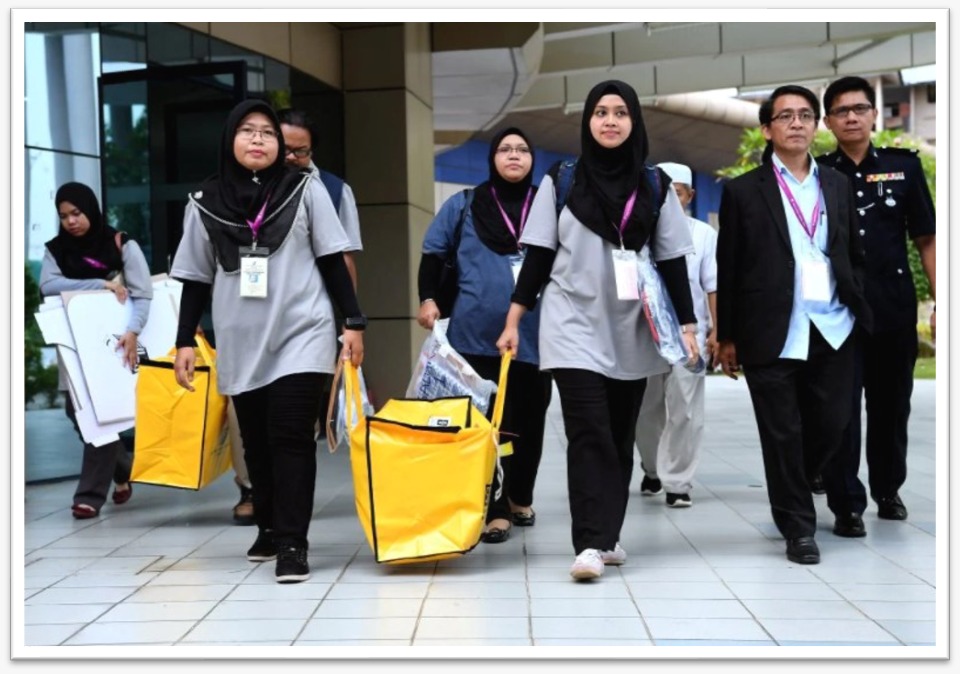 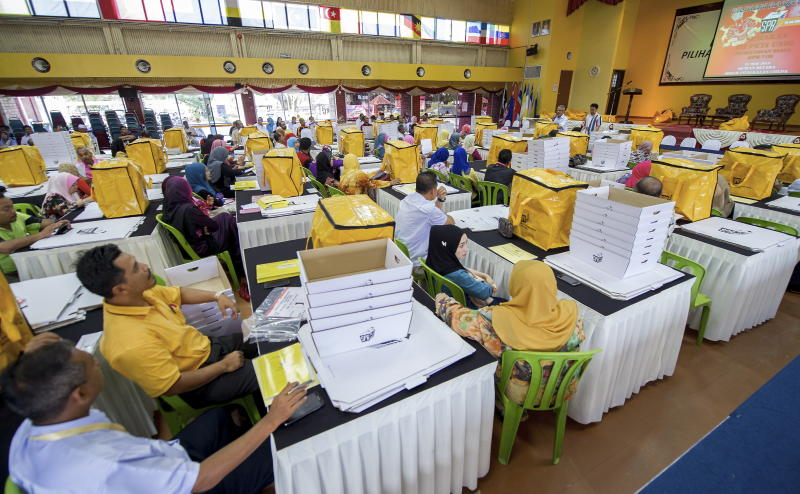 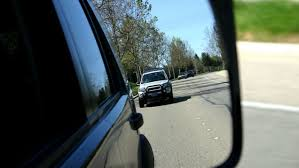 Collect all Forms 14 & check that all forms are correctly filled in
Correct name and number of Polling Stream
Sequence of candidates are in same order as in Ballot Paper
Numbers all add up
Total Ballot Papers counted equal or less than Form 13
Signed by PO & all CAs
Follow PO1 in your car all the way to the Tallying Centre and ensure all Ballot Boxes and Forms are handed over without any stops or interference 
Hand over your Forms 13 & 14 to the Election Agent /PACABA Coordinator/Bilik Gerakan as instructed
Station Master Training.  Copyright of People of Malaysia.  Please feel free to use for the betterment of the Nation
91
v 5 (1 Feb 23)
Counting cannot complete
If counting cannot start or complete (eg., natural disasters), PO to inform CA & RO
If Ballot Box not opened, PO to pass Ballot Box & Form 13 to RO or Police Station
CA to follow in separate car
If opened, PO to put everything (including Form 13 if filled up) back in the Ballot Box in presence of CA, affix with tape (PO & CA to sign) & hand to RO 
Counting will take place at new venue
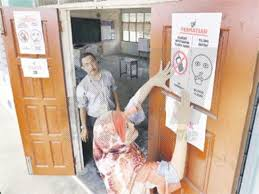 Station Master Training.  Copyright of People of Malaysia.  Please feel free to use for the betterment of the Nation
92
v 5 (1 Feb 23)
Potential Issues
PO asks PACA to leave the room to rearrange furniture
PACA to stay in corner in room to observe
 PO closes Stream for prayers or dinner
Ensure doors locked but windows left open
PO does not give Form 14
Explain mandatory under Election Regulation 25(4)
CA to provide blank copy of Form 14 for PO’s signature
Inform Whatsapp group and Candidate/Election Agent
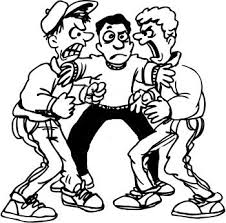 Station Master Training.  Copyright of People of Malaysia.  Please feel free to use for the betterment of the Nation
93
v 5 (1 Feb 23)
Your responsibilities are now over
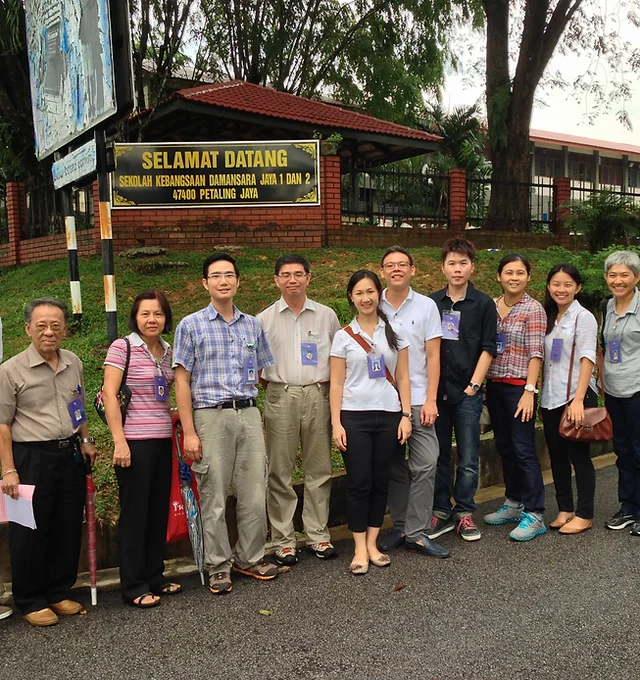 Your work is now completed.  You may stay to observe the inclusion of your Polling Centre numbers into the final tally
Text the final result to all your PACABAs and thank them on behalf of the Candidate and the Rakyat Malaysia.  Arrange for a get together for drinks for another day
Ensure all personal data deleted off your handphone
Especially MyKad photo and details
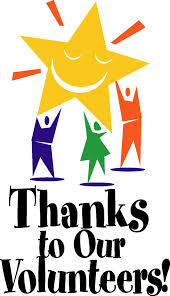 Station Master Training.  Copyright of People of Malaysia.  Please feel free to use for the betterment of the Nation
94
v 5 (1 Feb 23)
A few observations
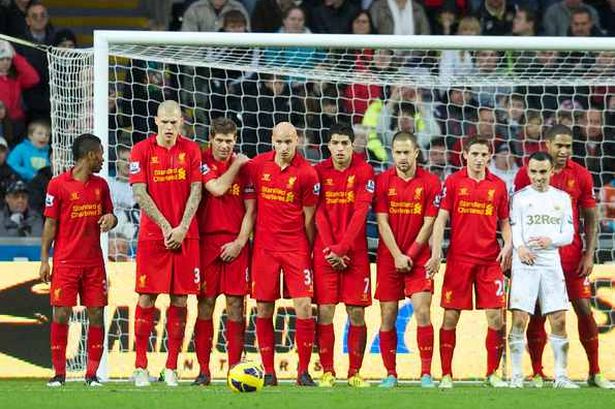 A few principles
PACA is last line of defense
PACA cannot stop well-planned frauds
PACA can only observe and record down
Look for patterns, not just incidences
Reports of non-compliance
Wrongly reported
Innocent errors/ miscommunication
Lack of training/competence
Isolated random frauds
Pre-planned frauds
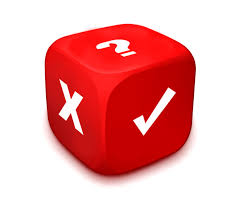 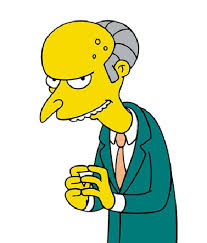 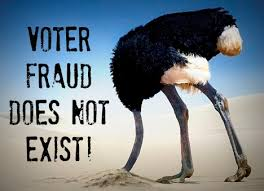 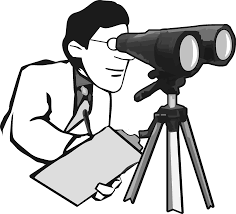 Station Master Training.  Copyright of People of Malaysia.  Please feel free to use for the betterment of the Nation
95
v 5 (1 Feb 23)
Any Questions
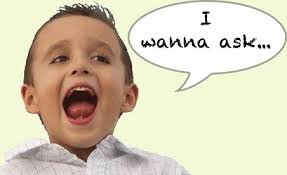 Slides are at https://www.jimkhong.com/jim-the-polling-agent
Station Master Training.  Copyright of People of Malaysia.  Please feel free to use for the betterment of the Nation
96
v 5 (1 Feb 23)